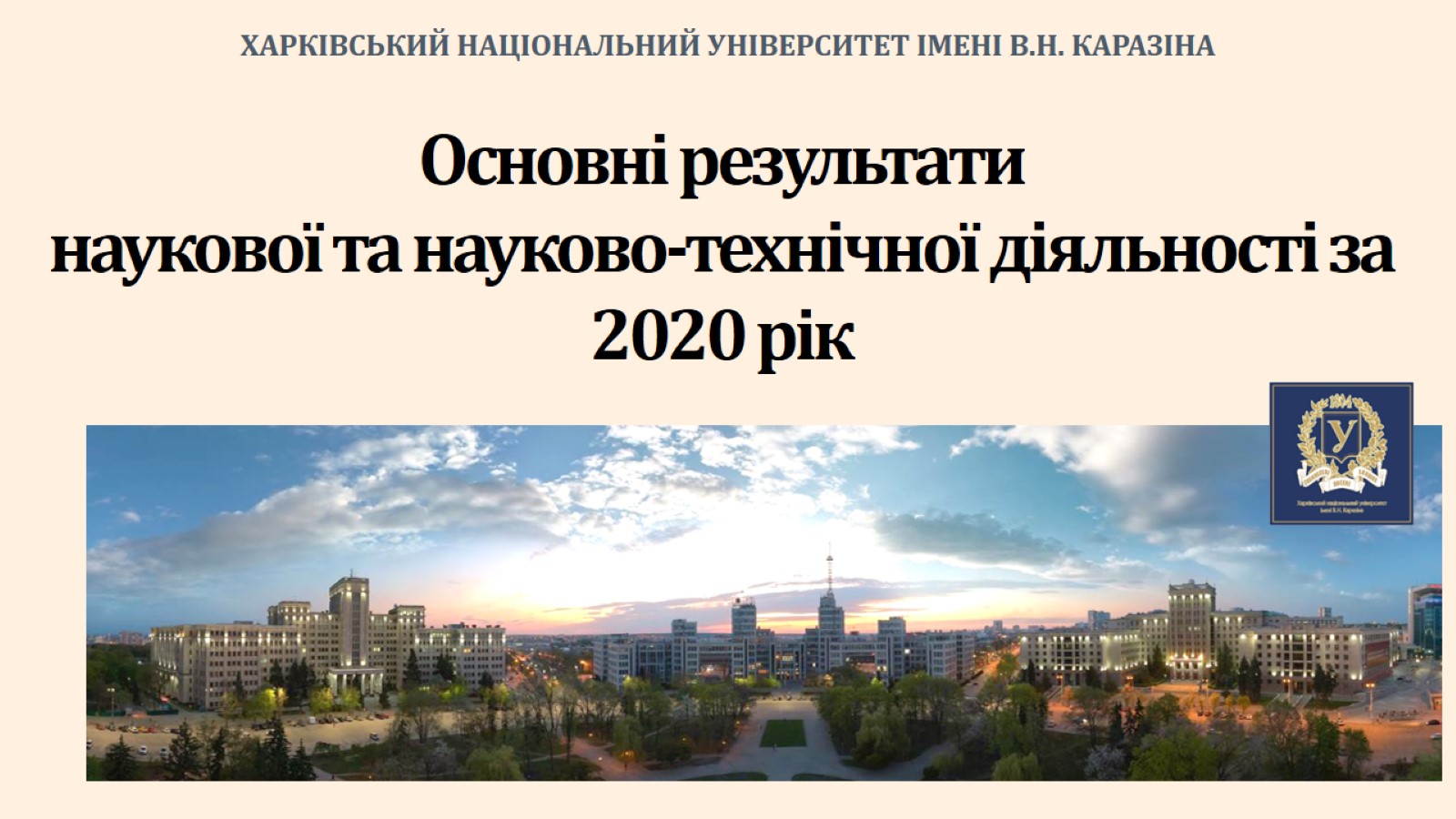 Основні результати наукової та науково-технічної діяльності за 2020 рік
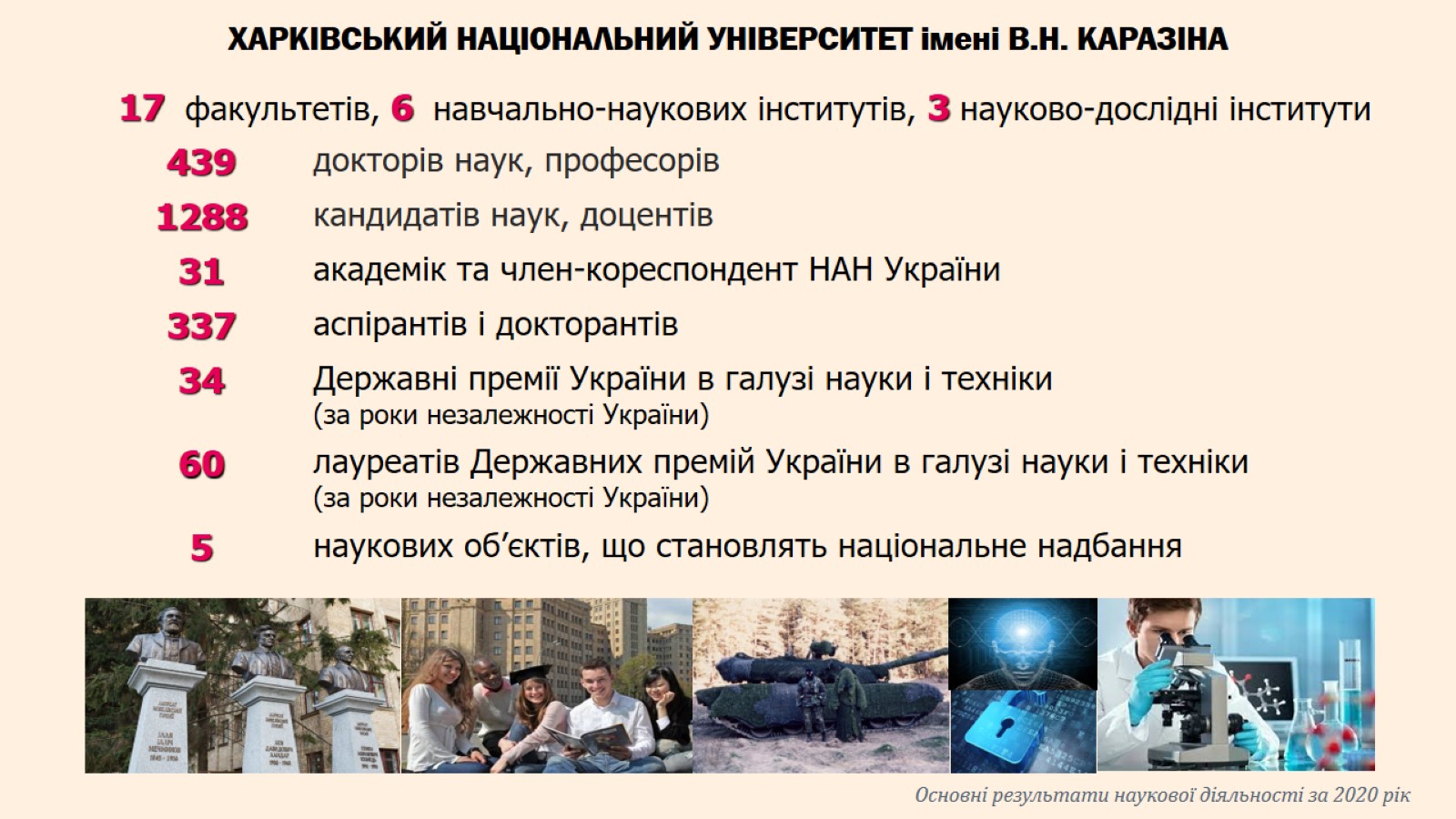 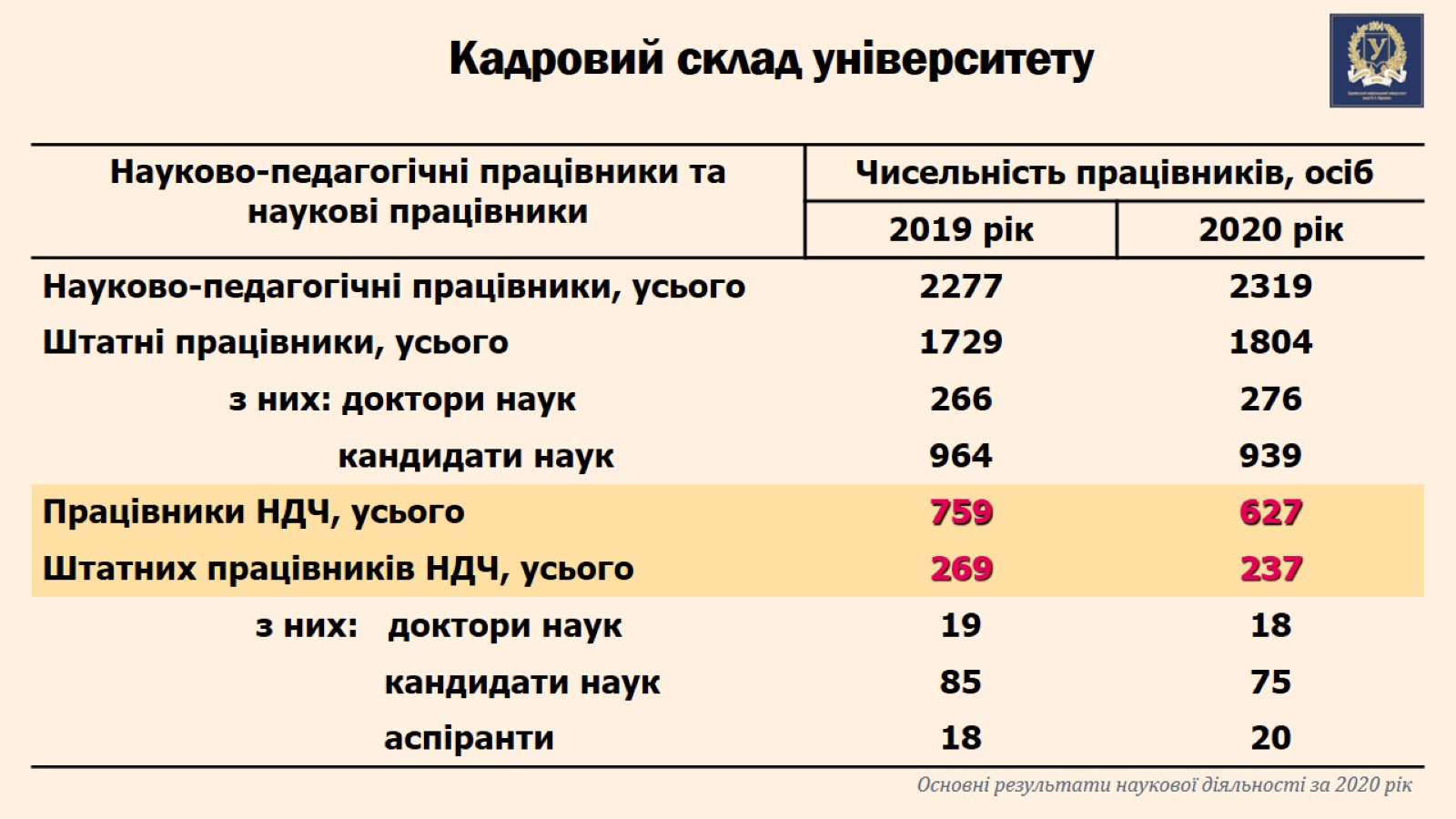 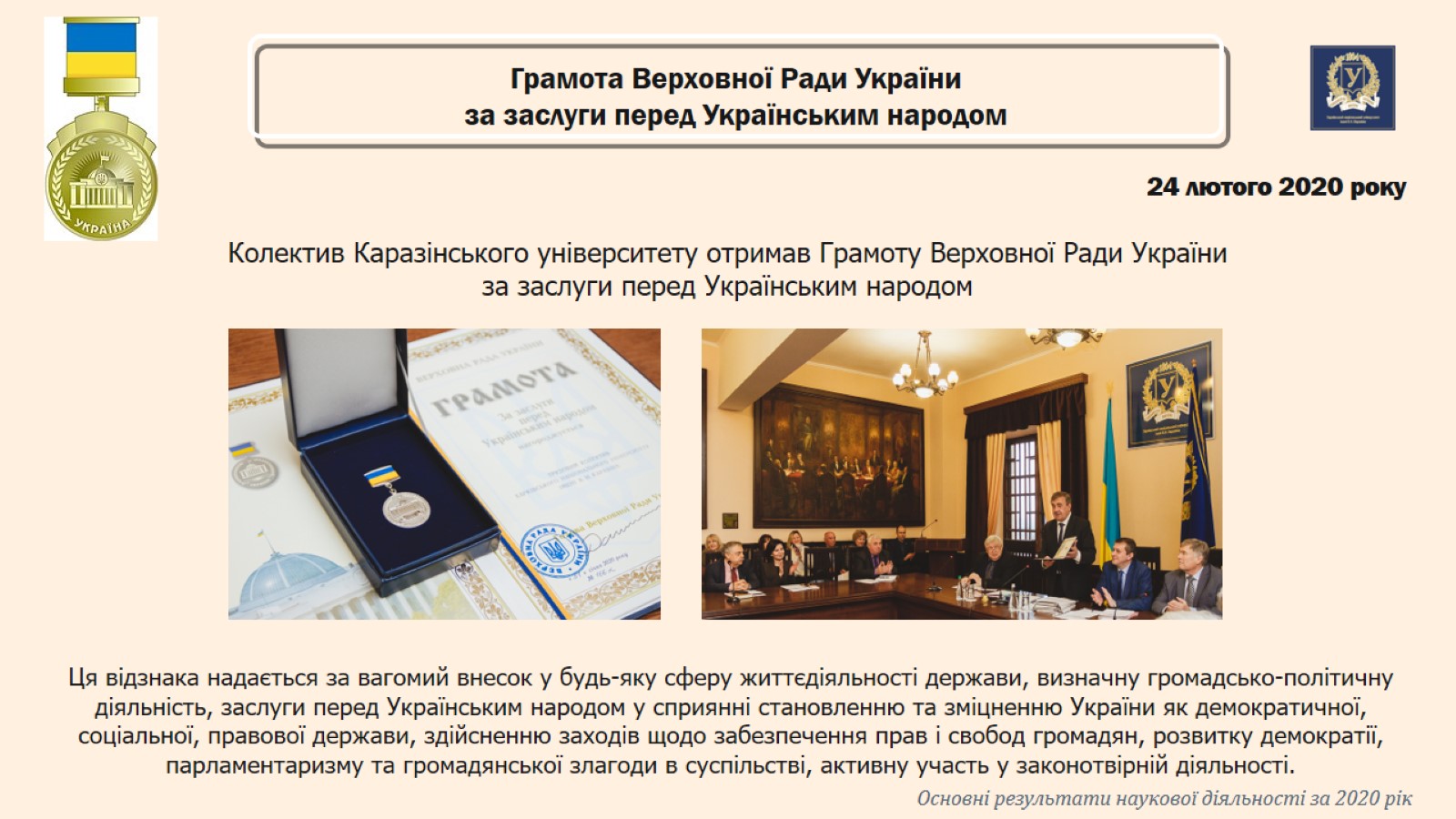 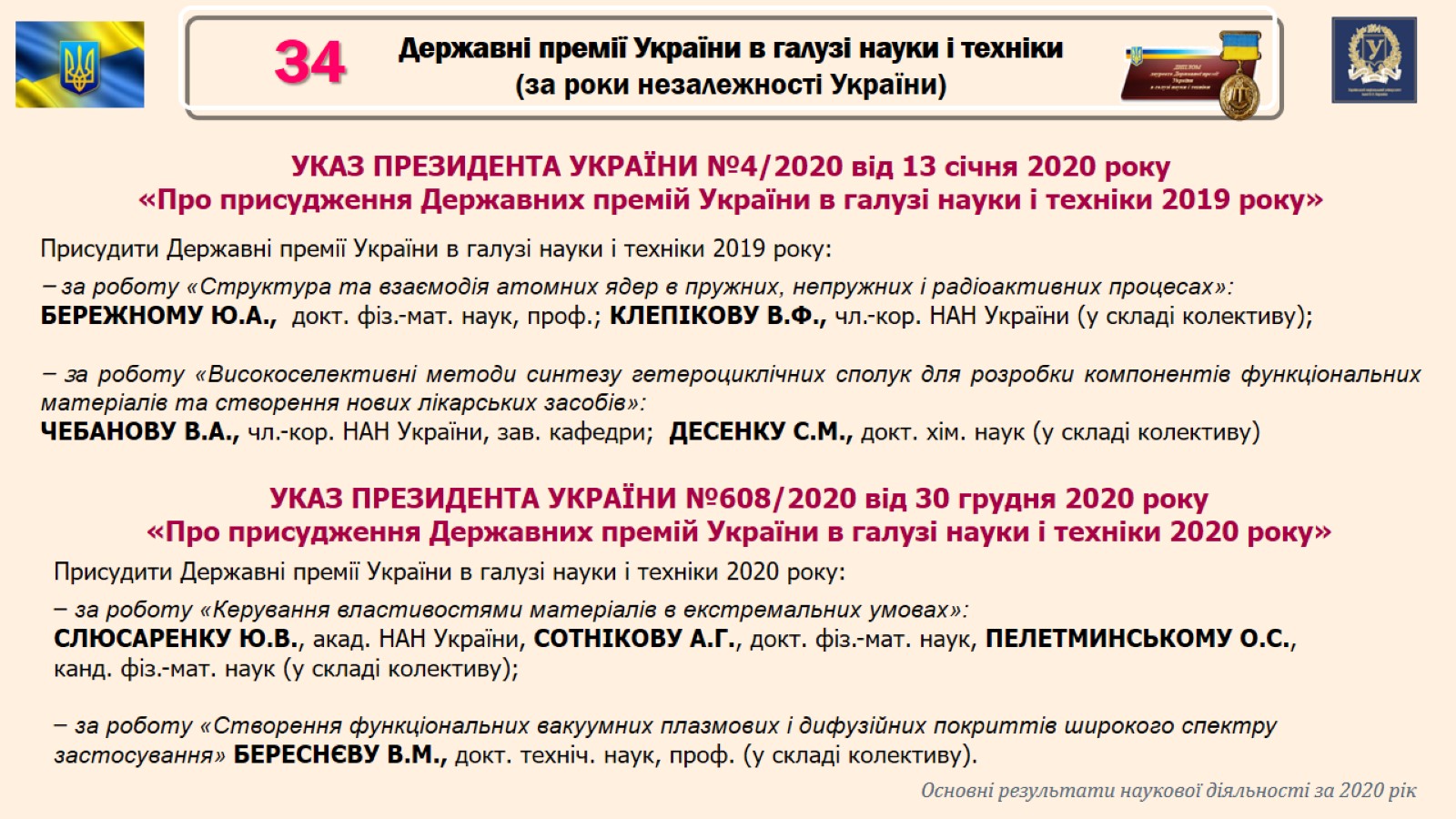 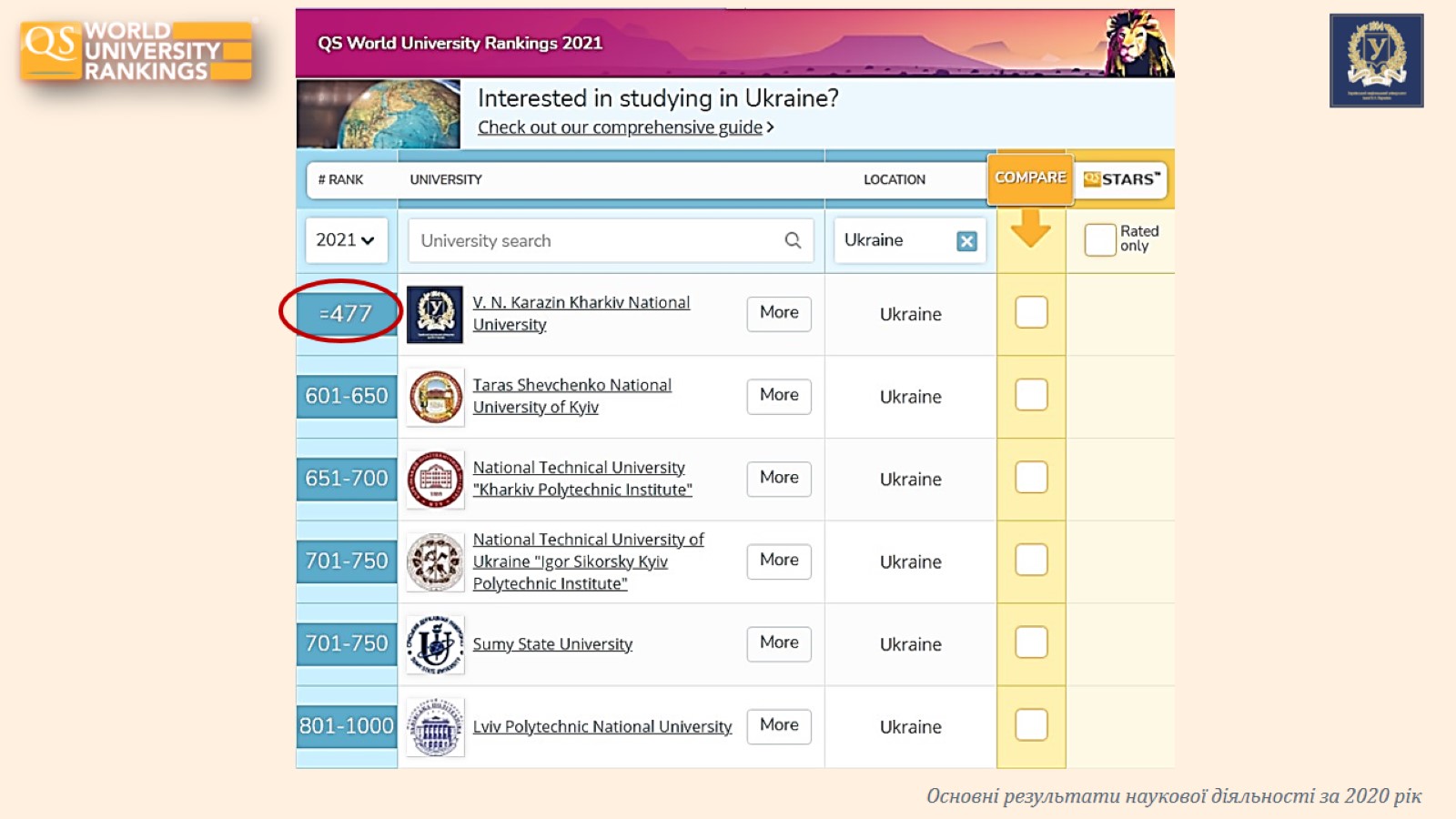 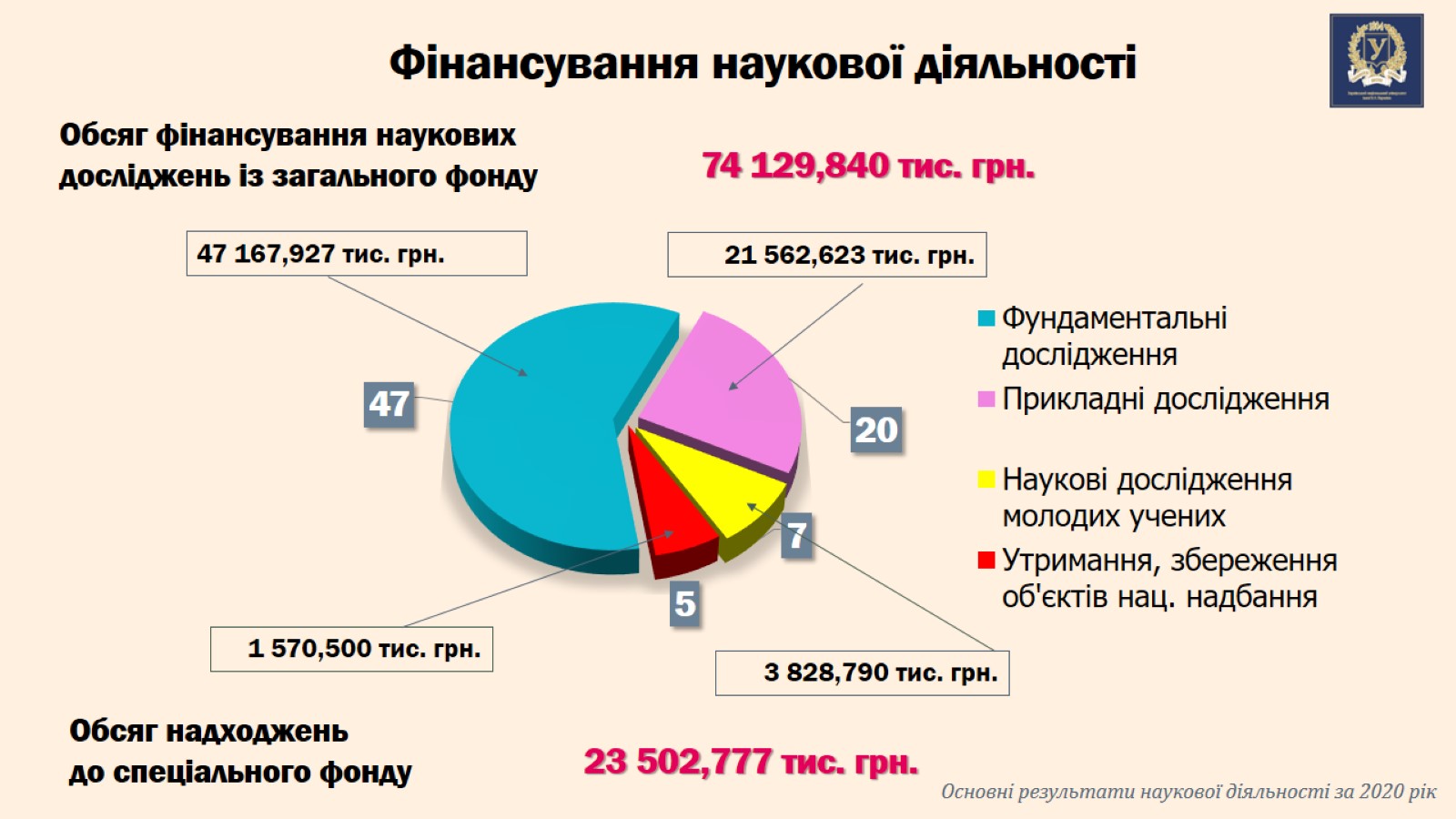 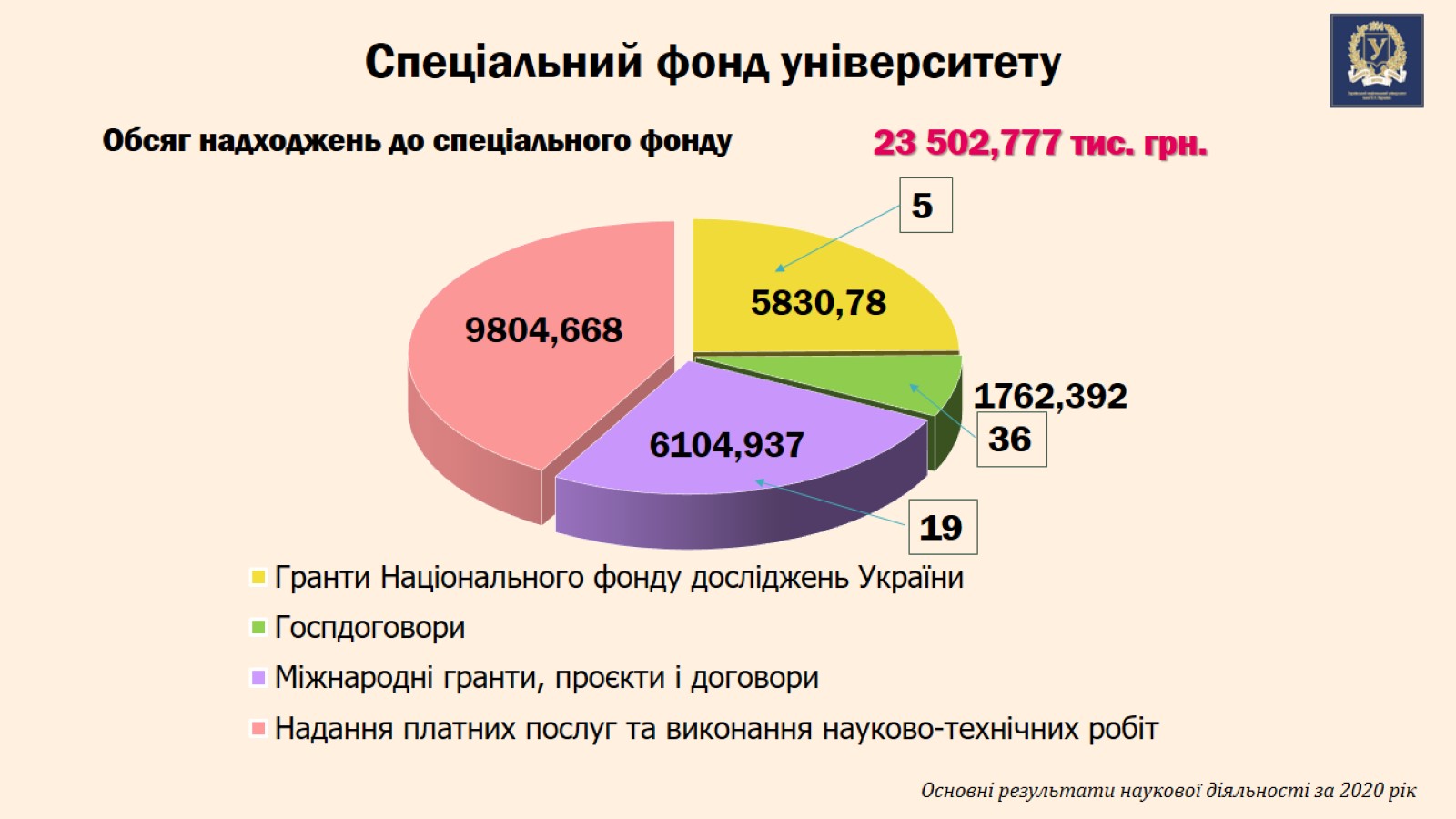 Спеціальний фонд університету
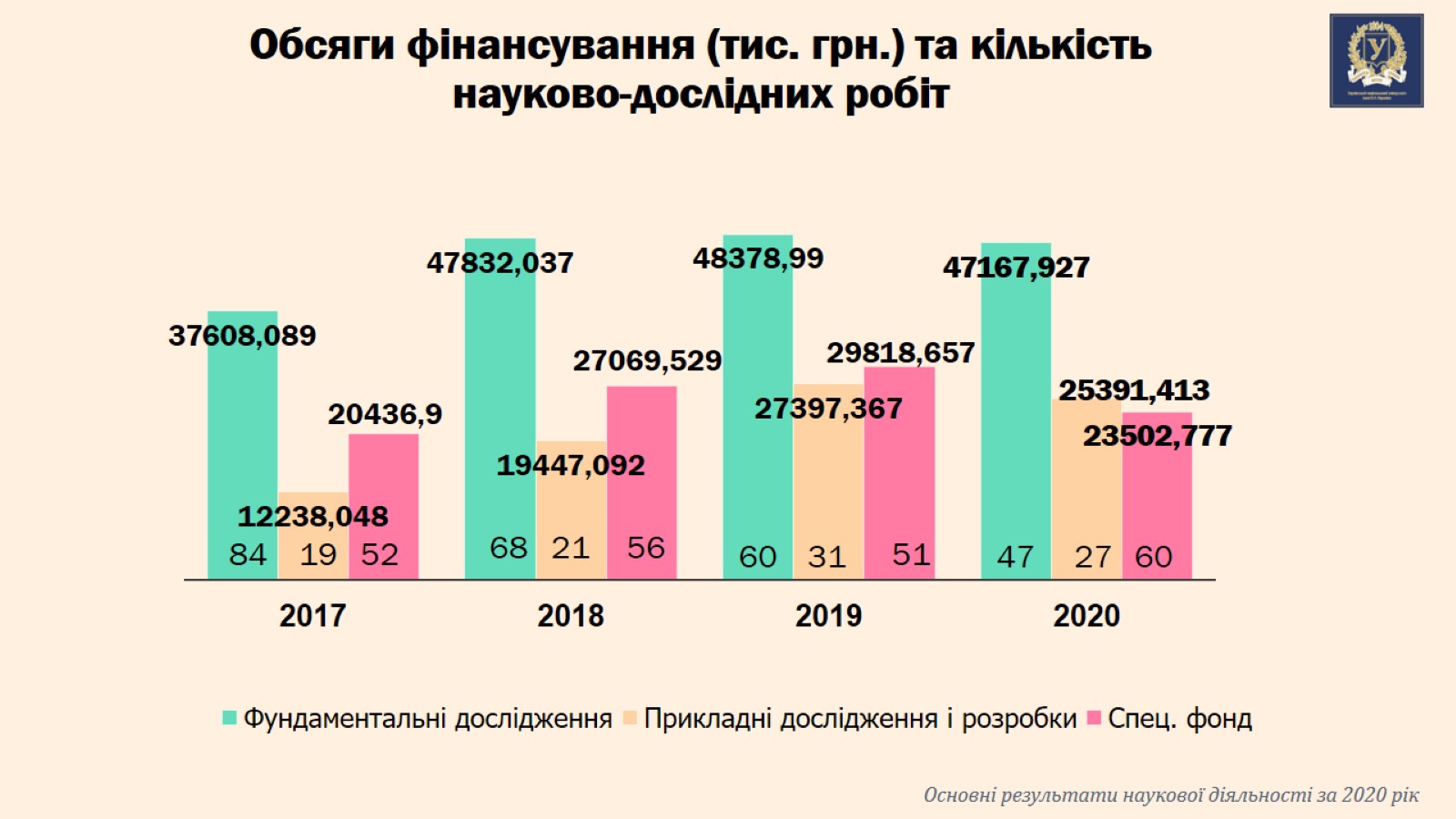 Обсяги фінансування (тис. грн.) та кількість науково-дослідних робіт
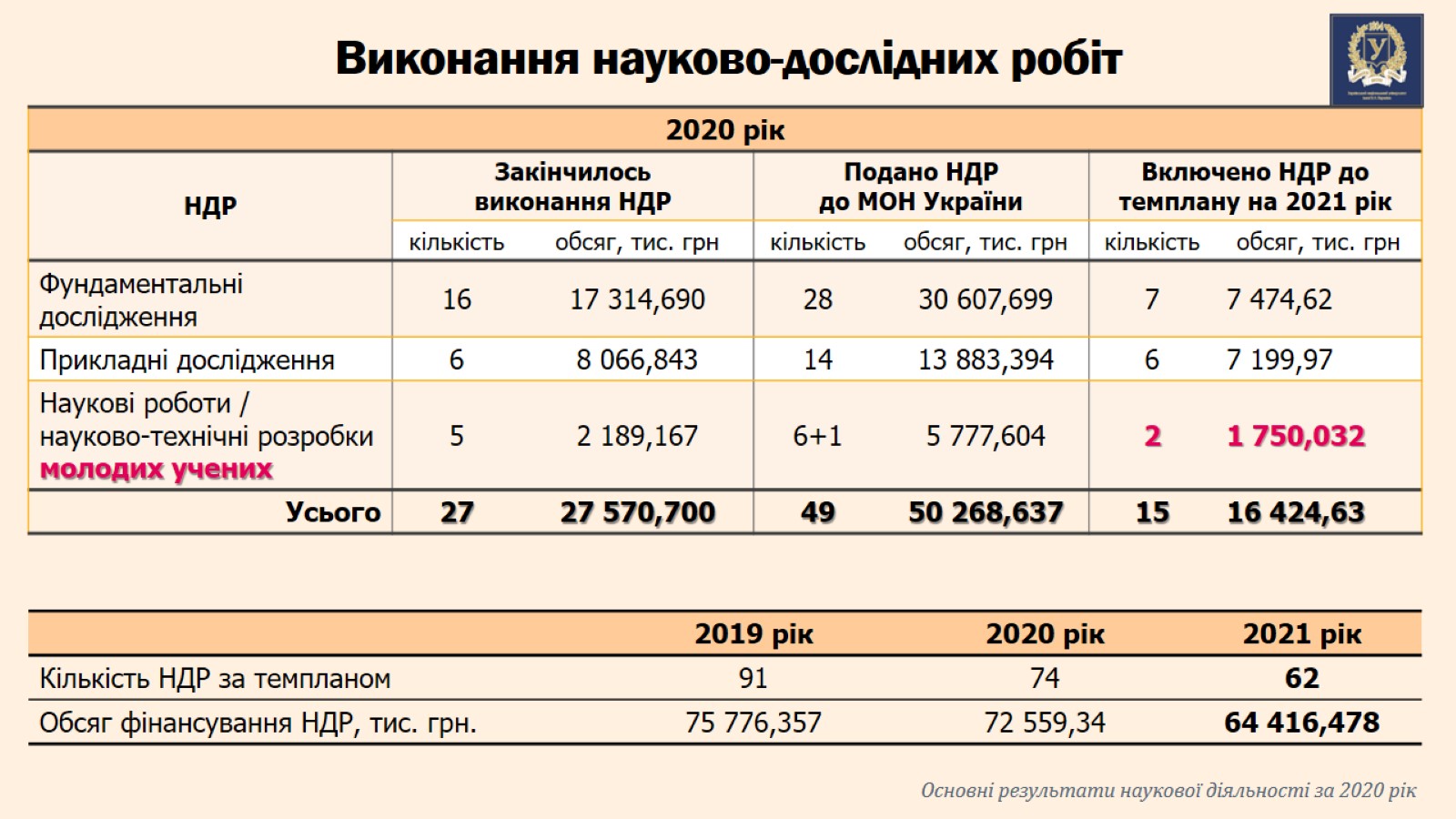 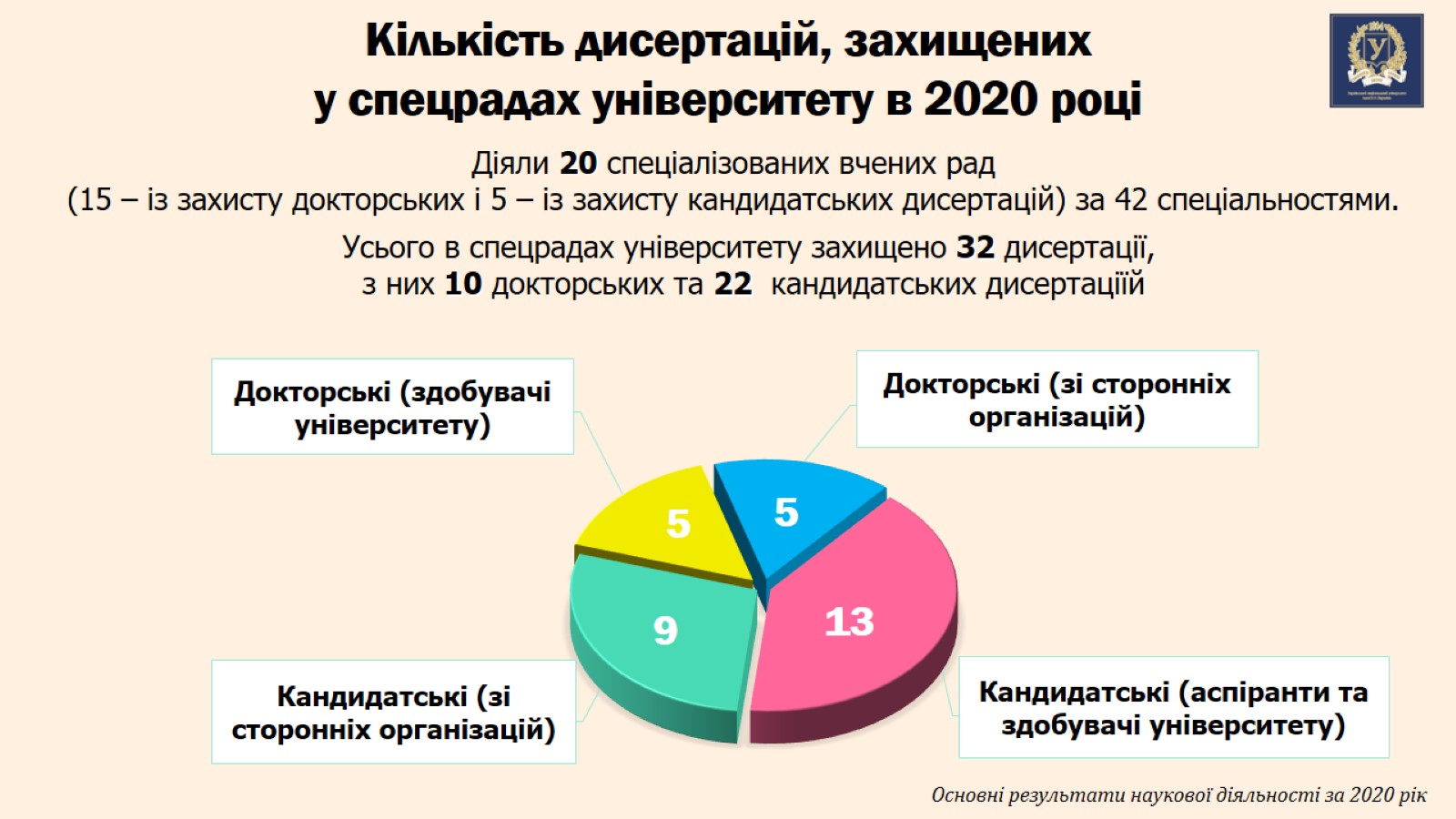 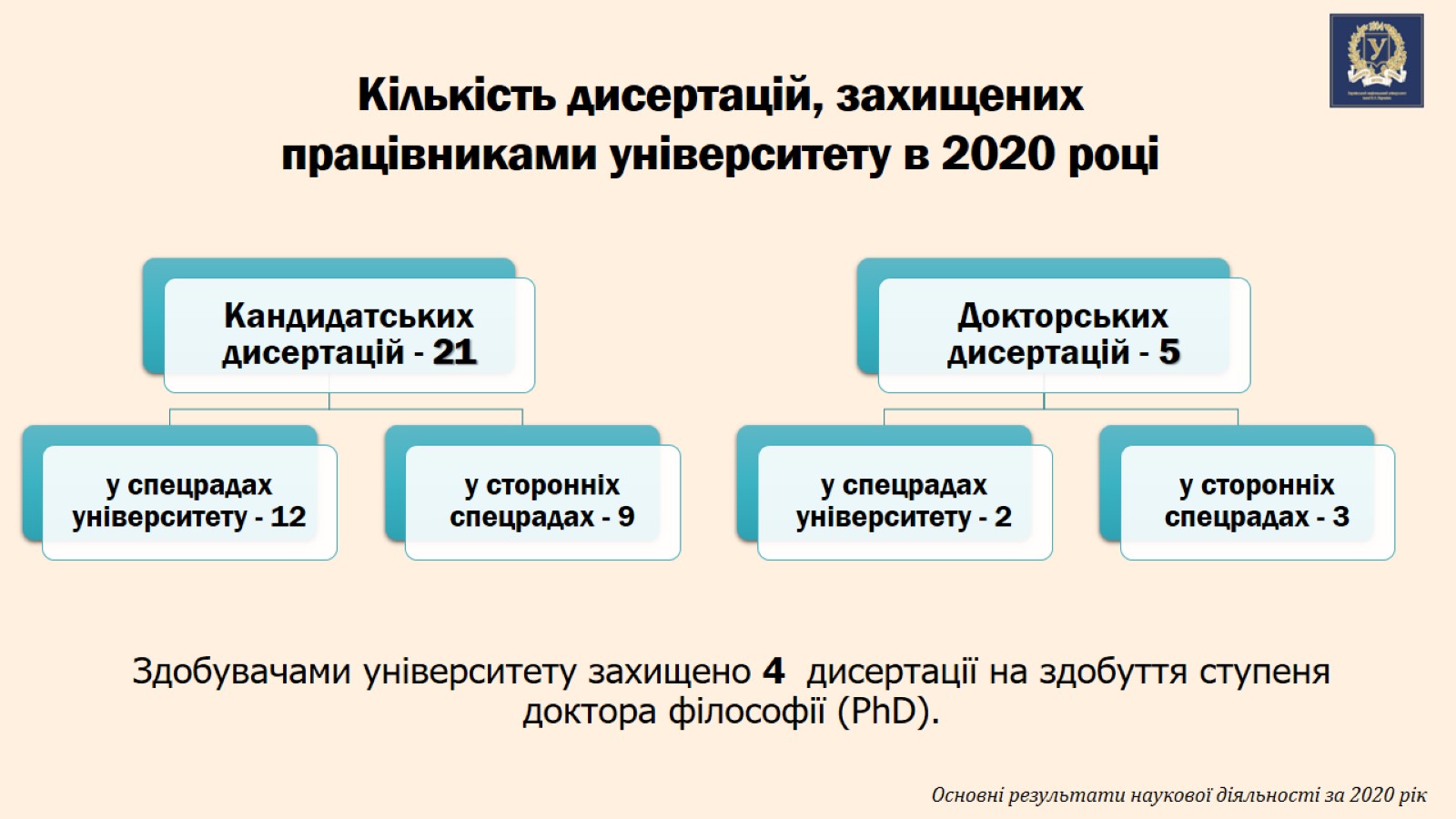 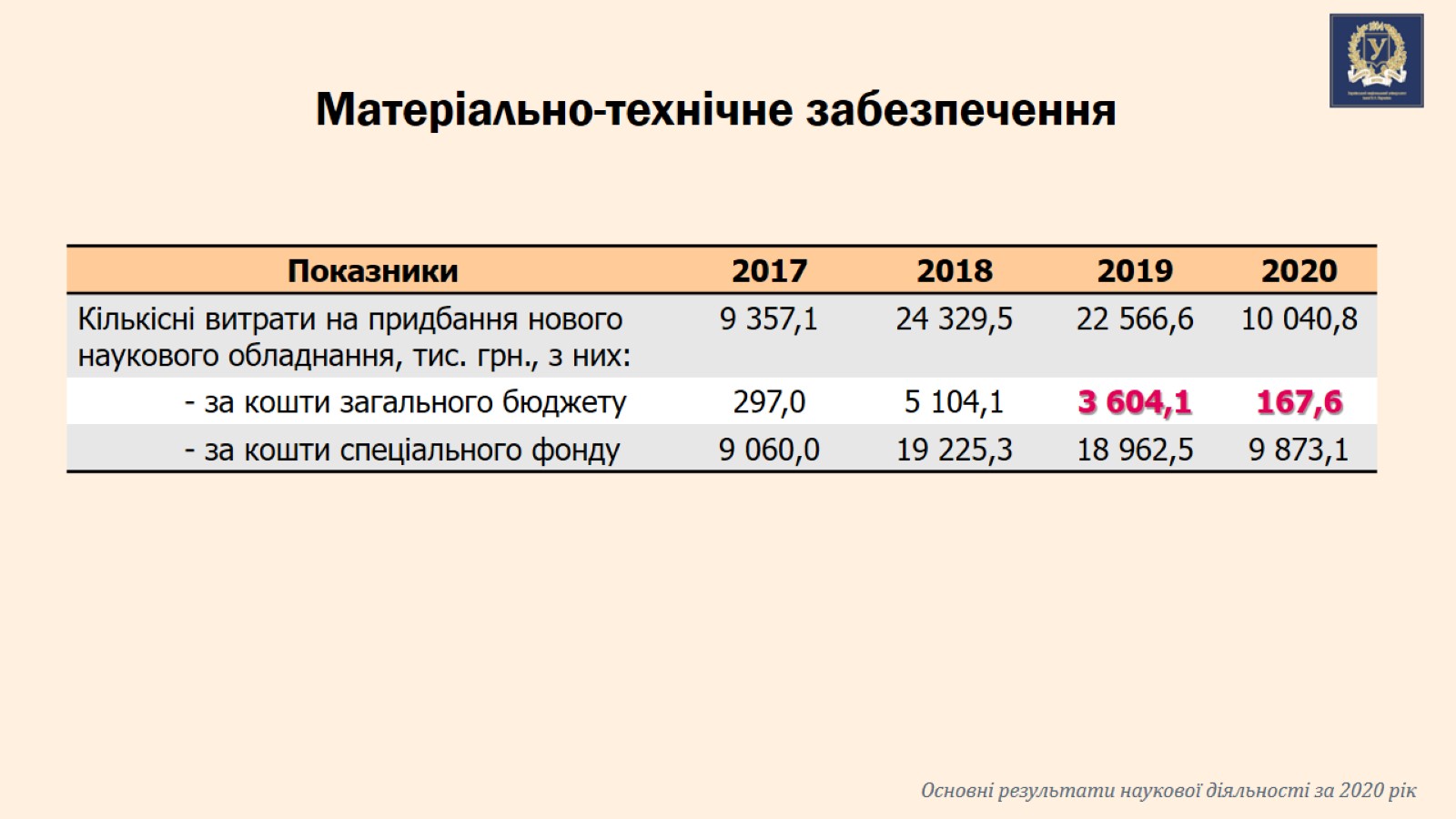 Матеріально-технічне забезпечення
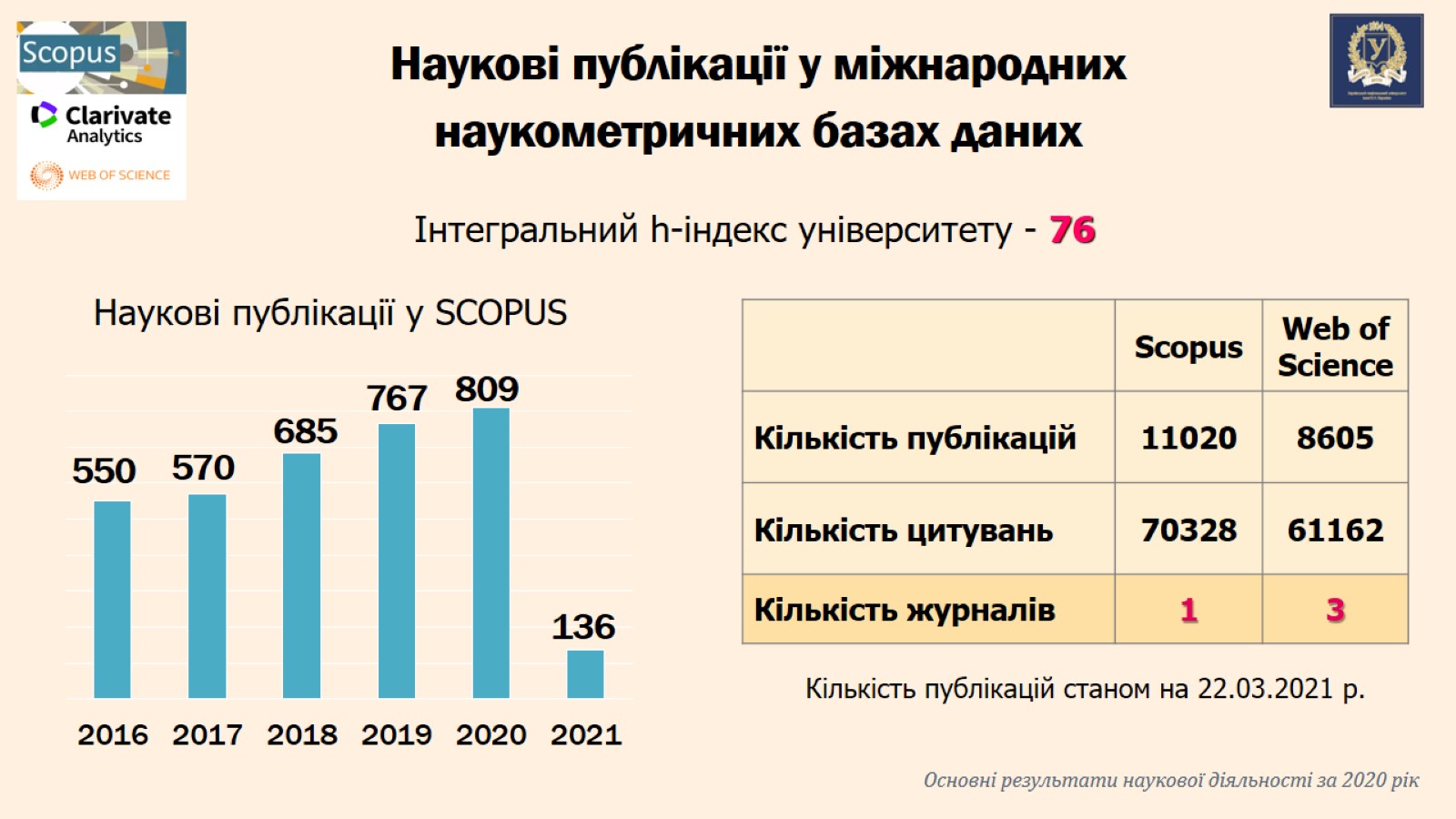 Наукові публікації у SCOPUS
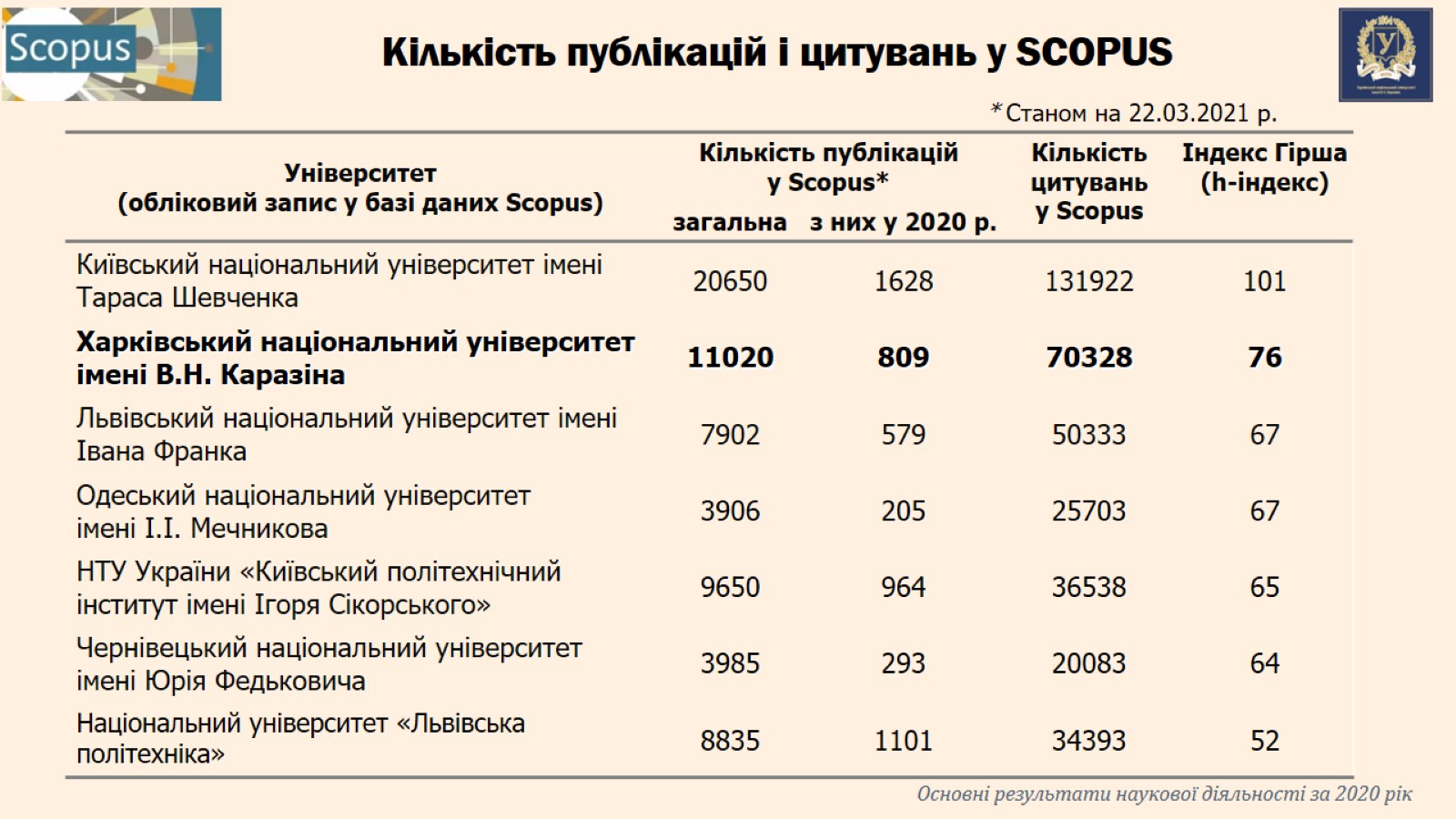 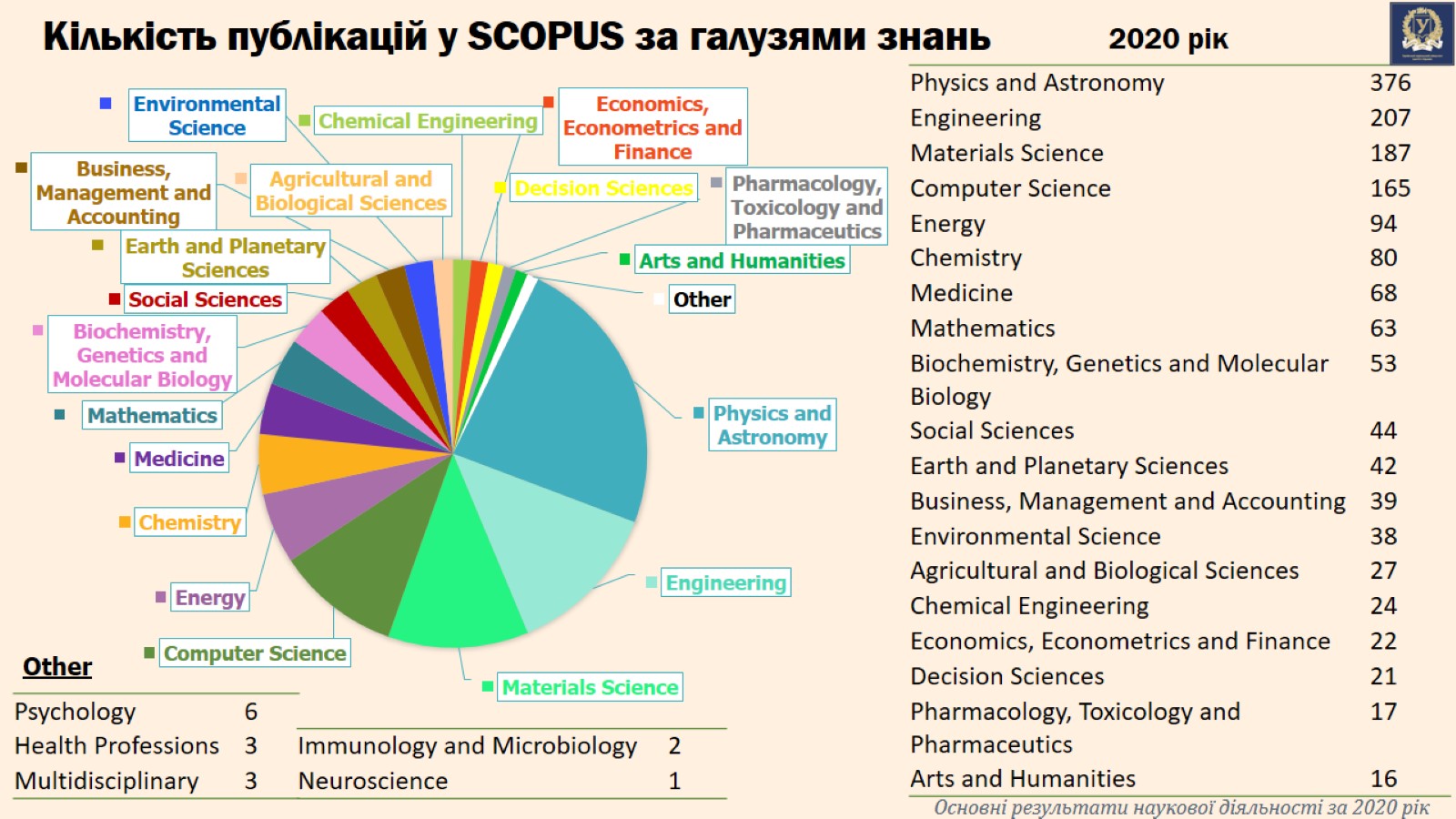 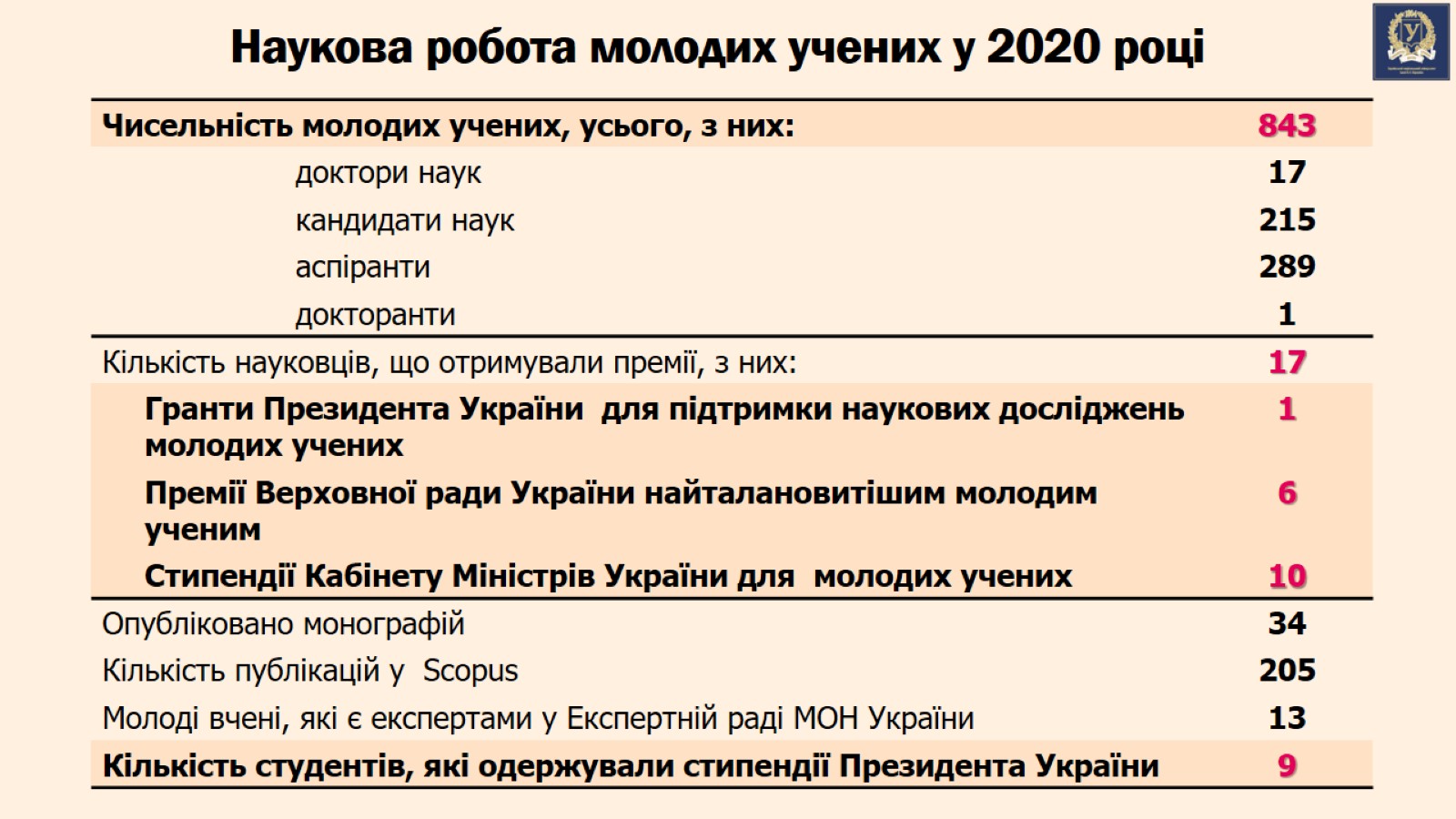 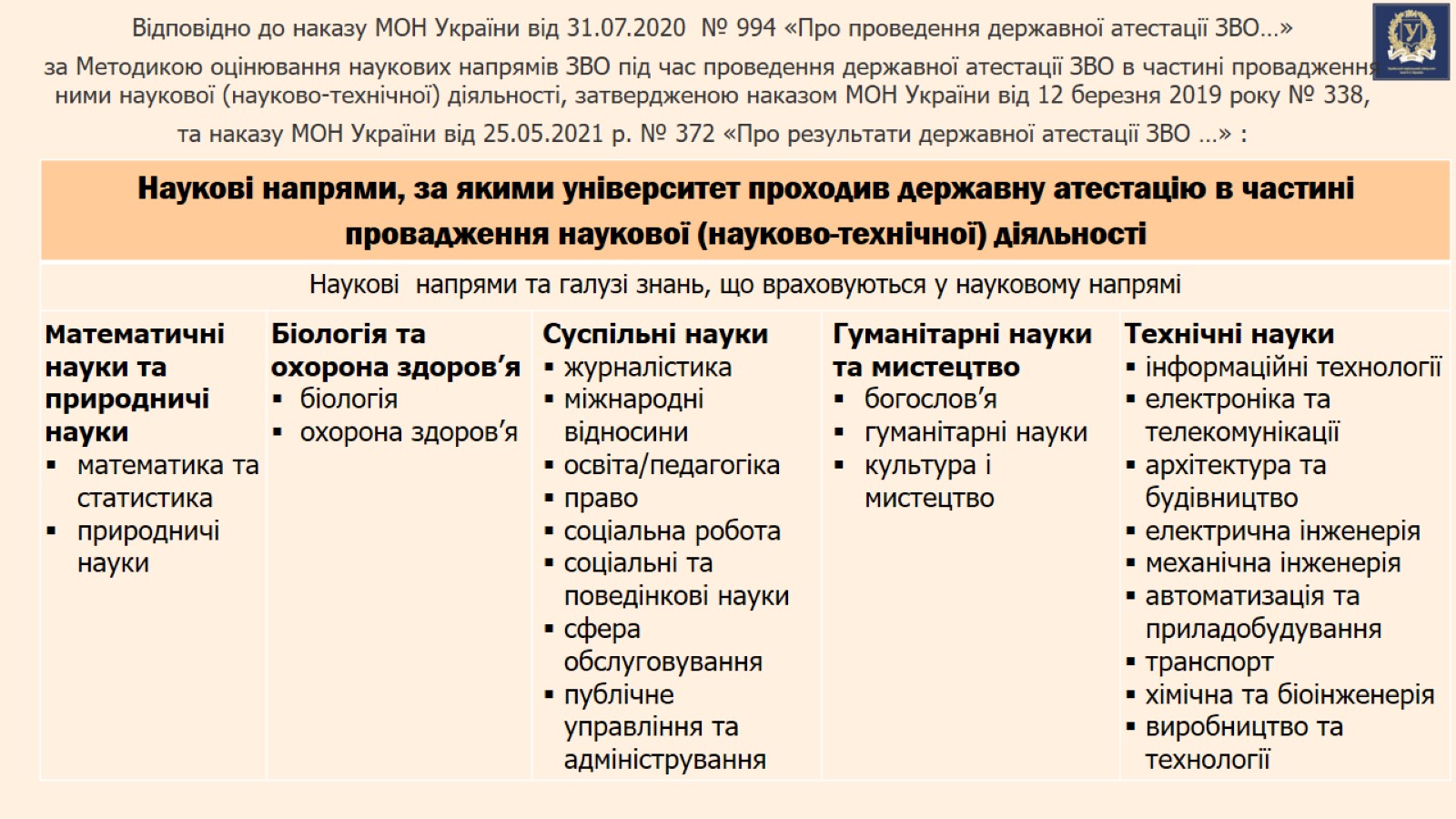 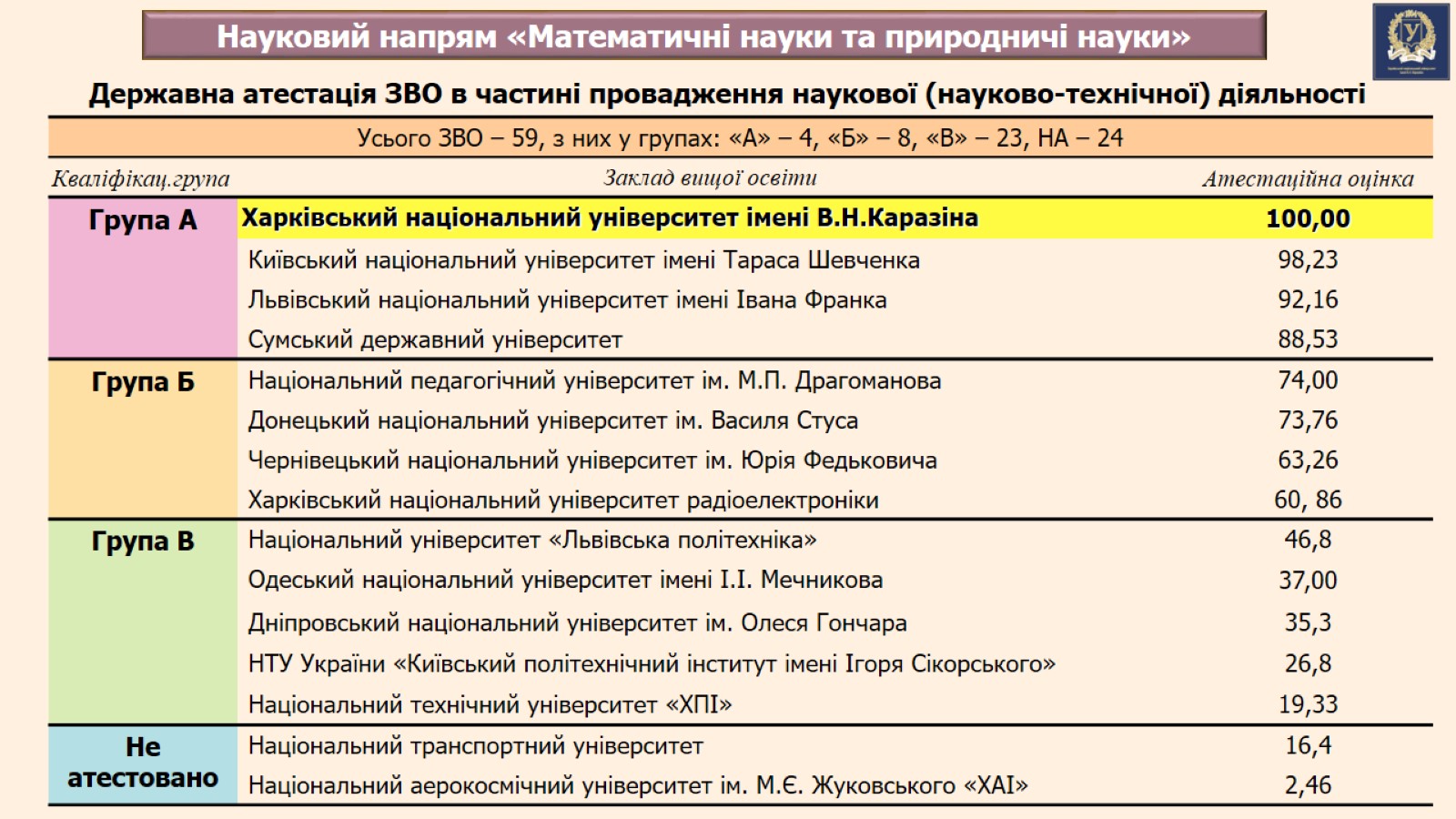 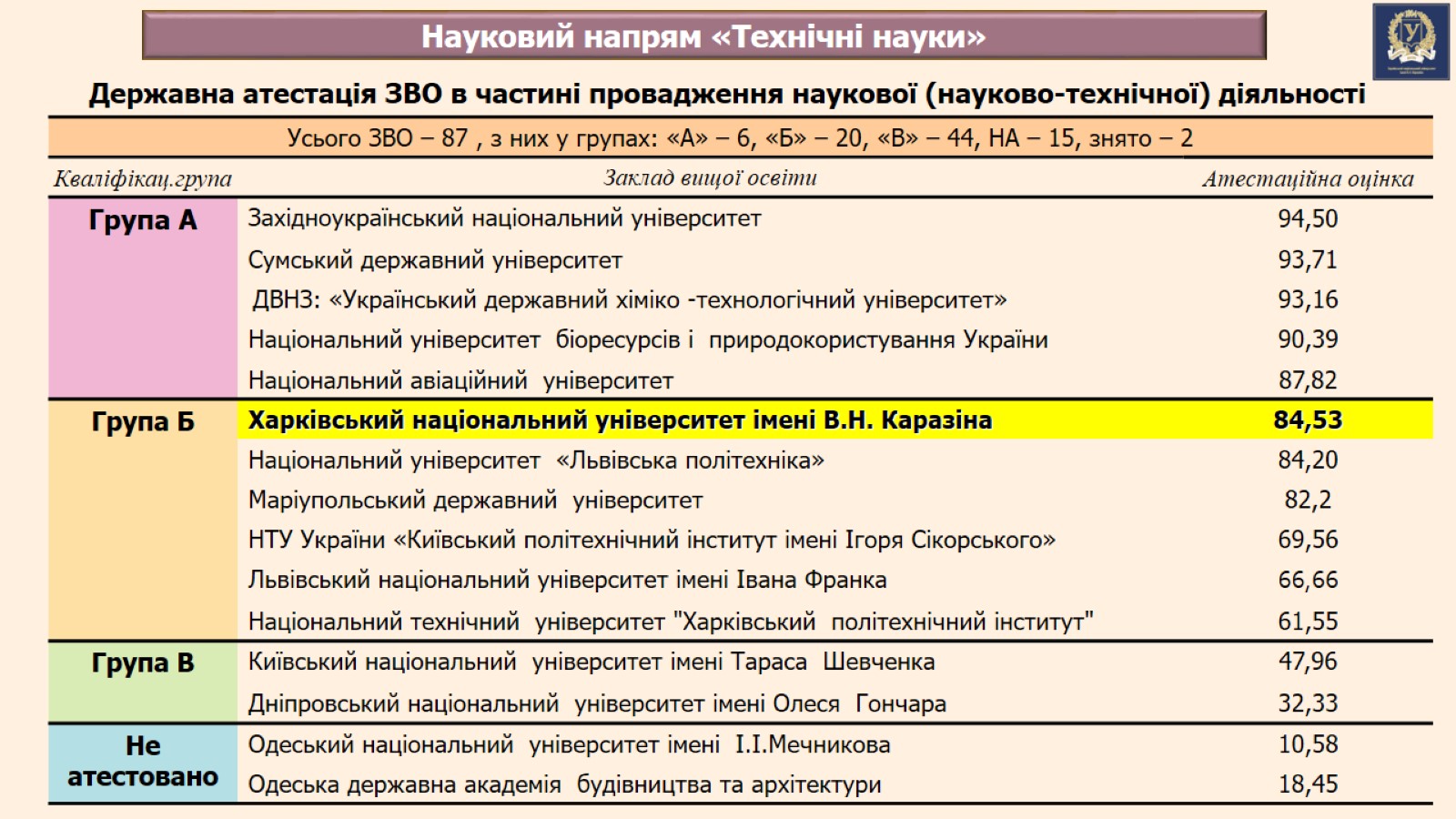 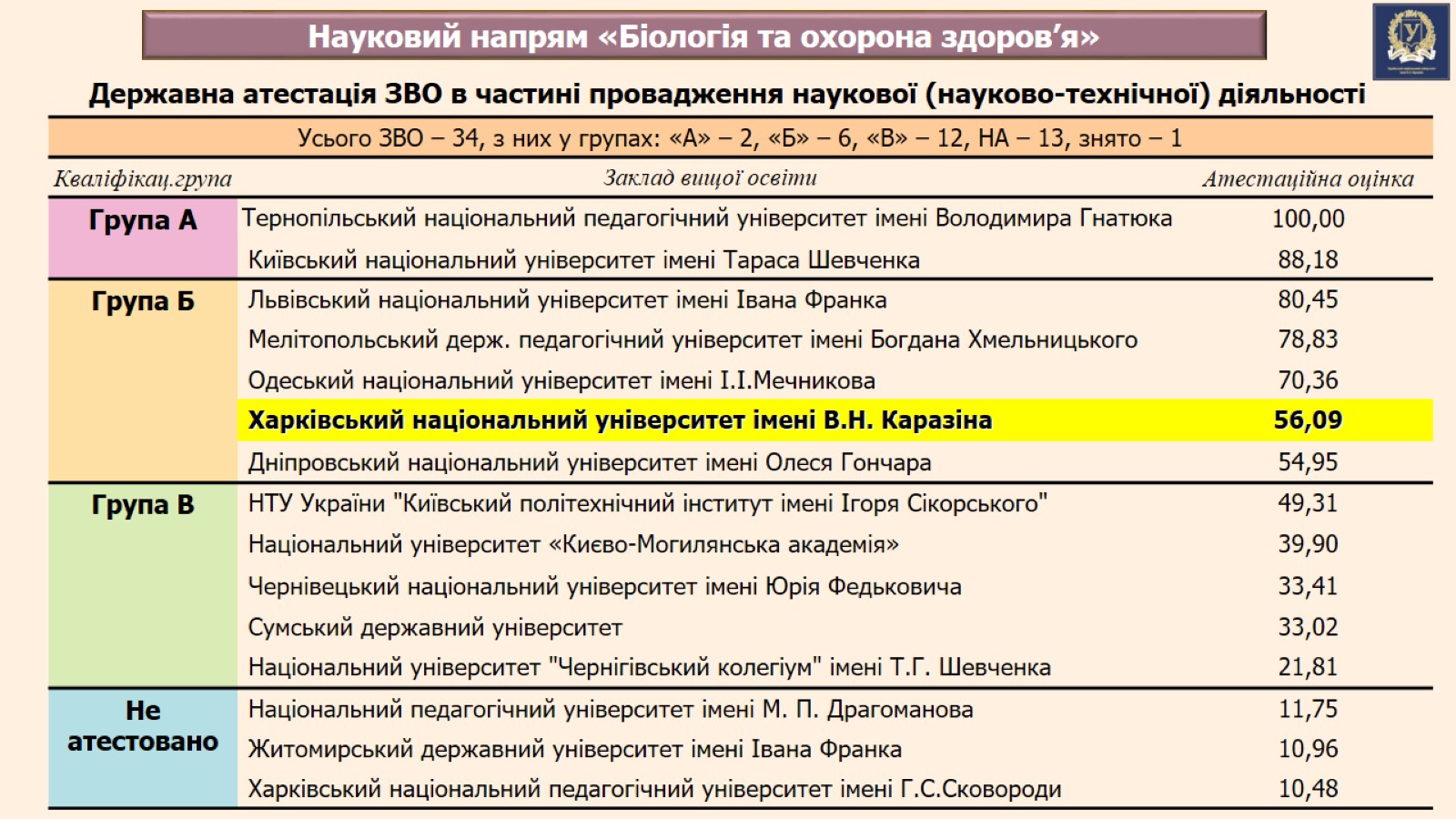 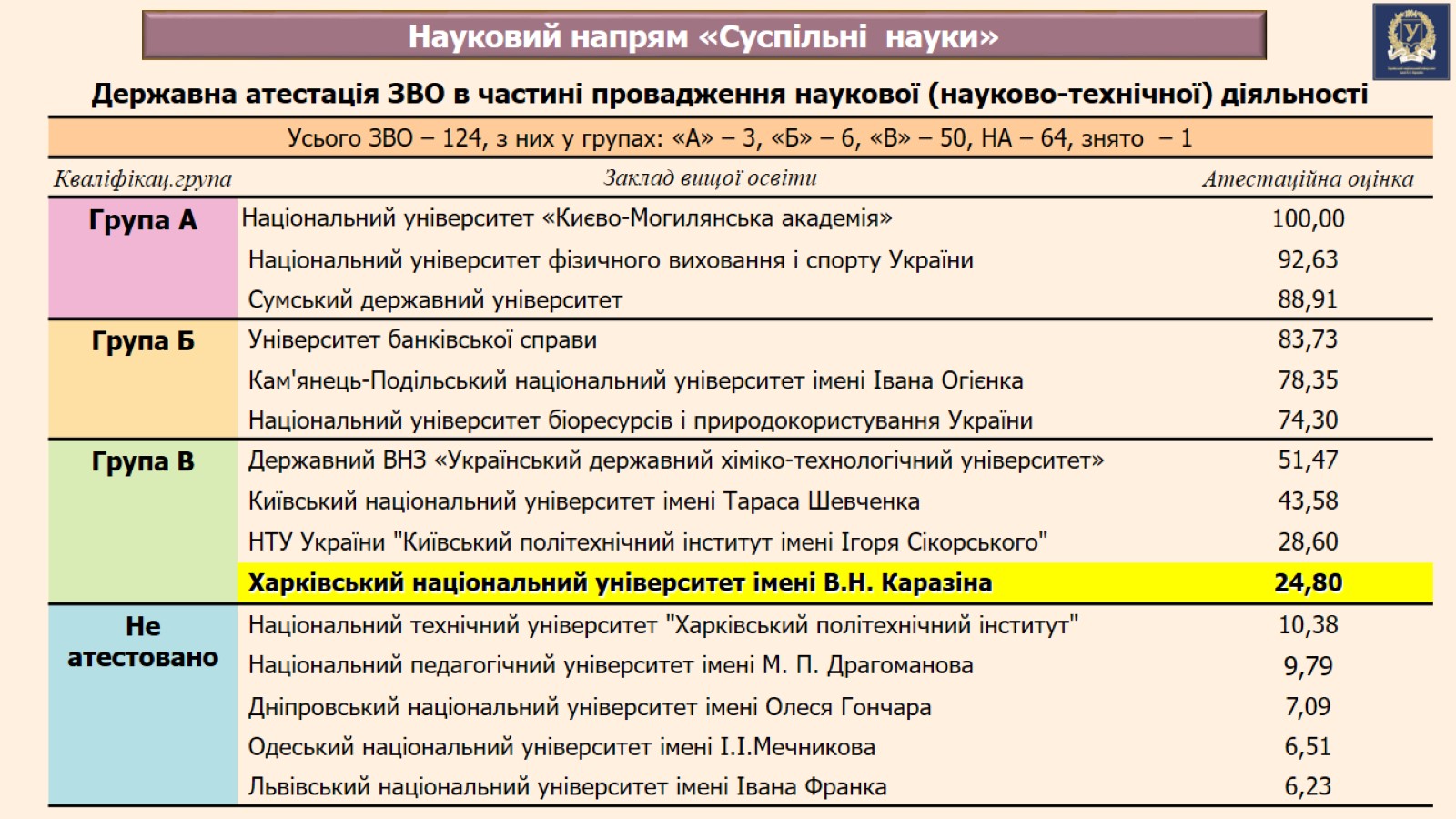 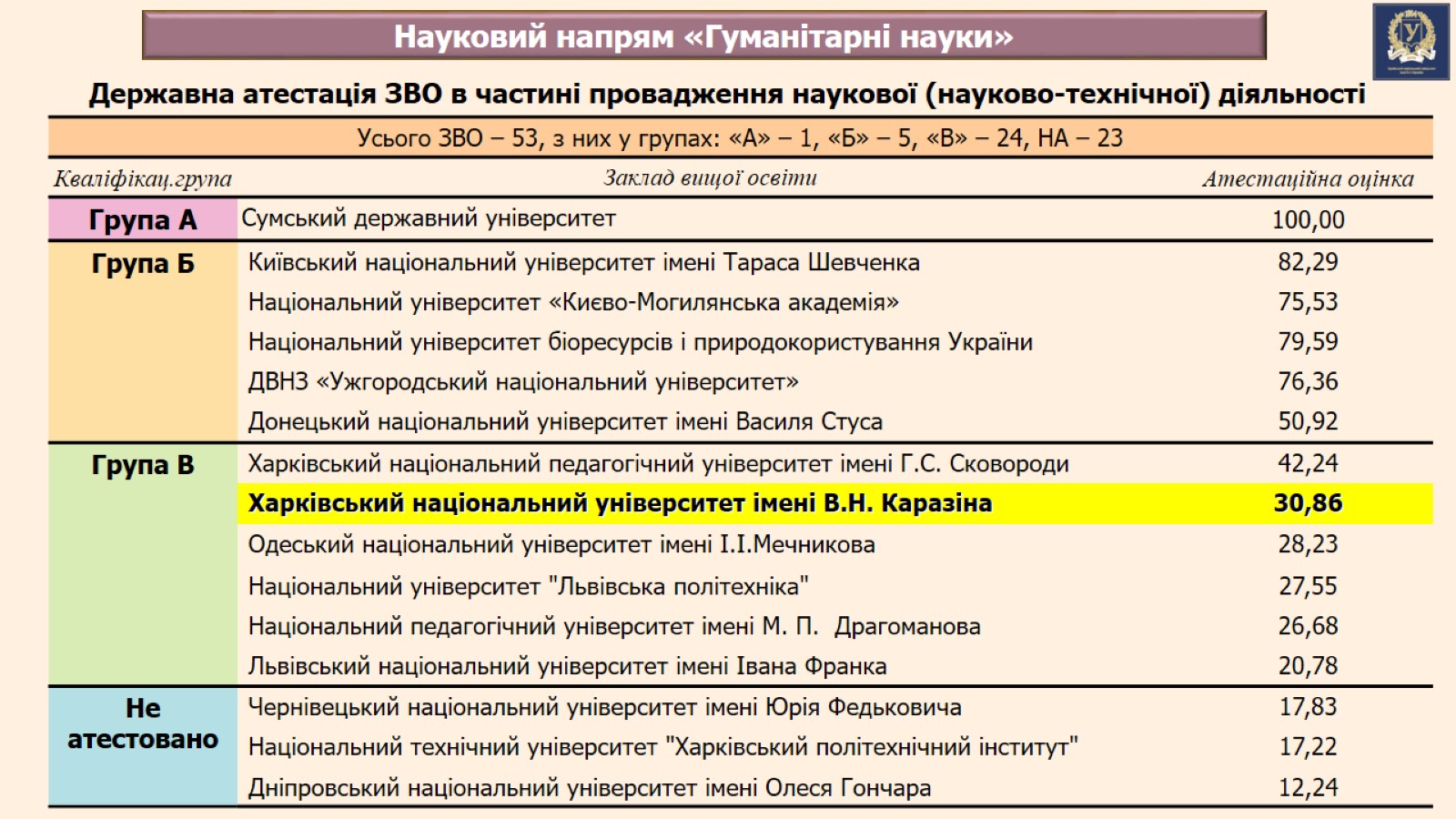 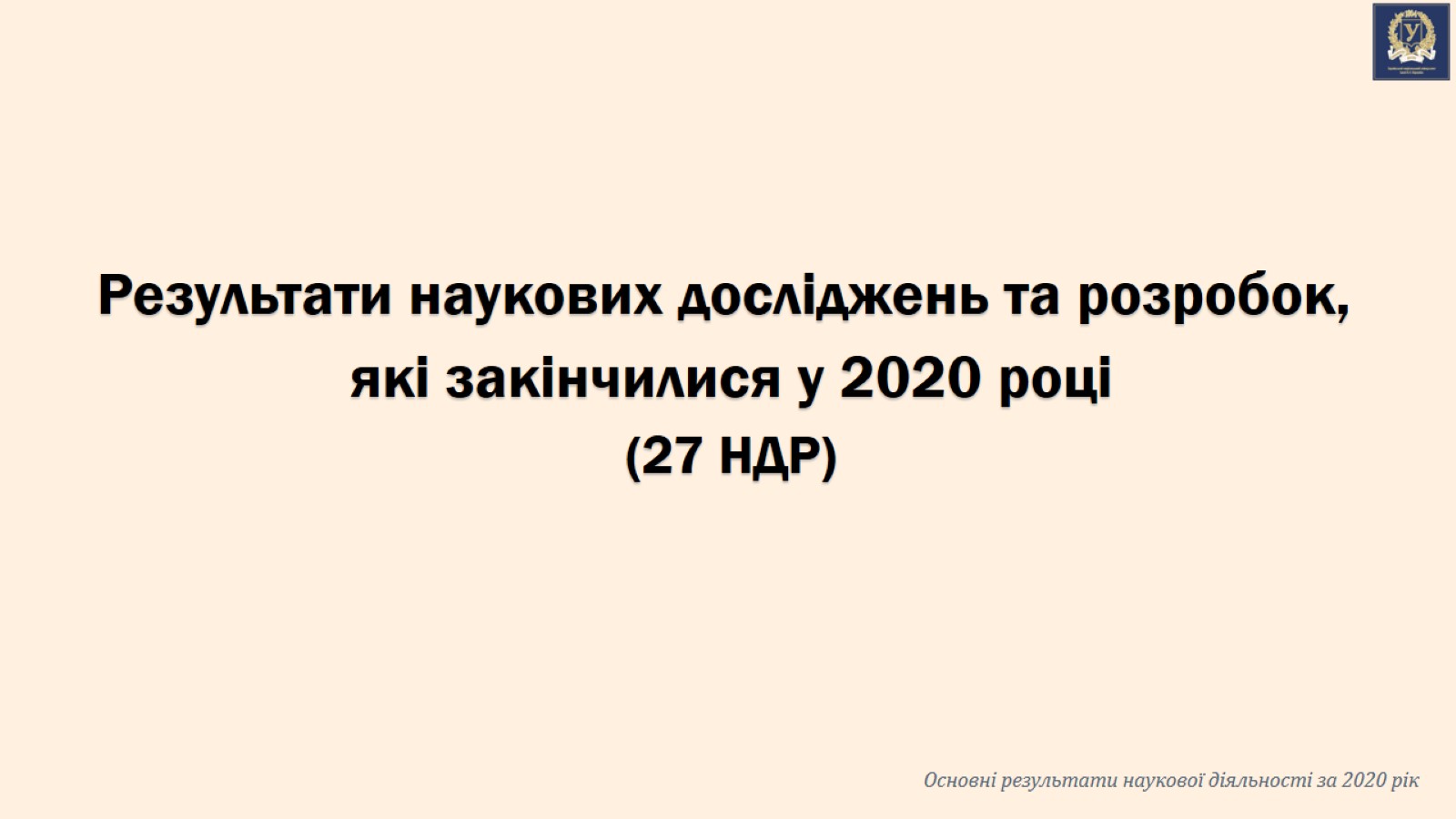 Результати наукових досліджень та розробок, які закінчилися у 2020 році(27 НДР)
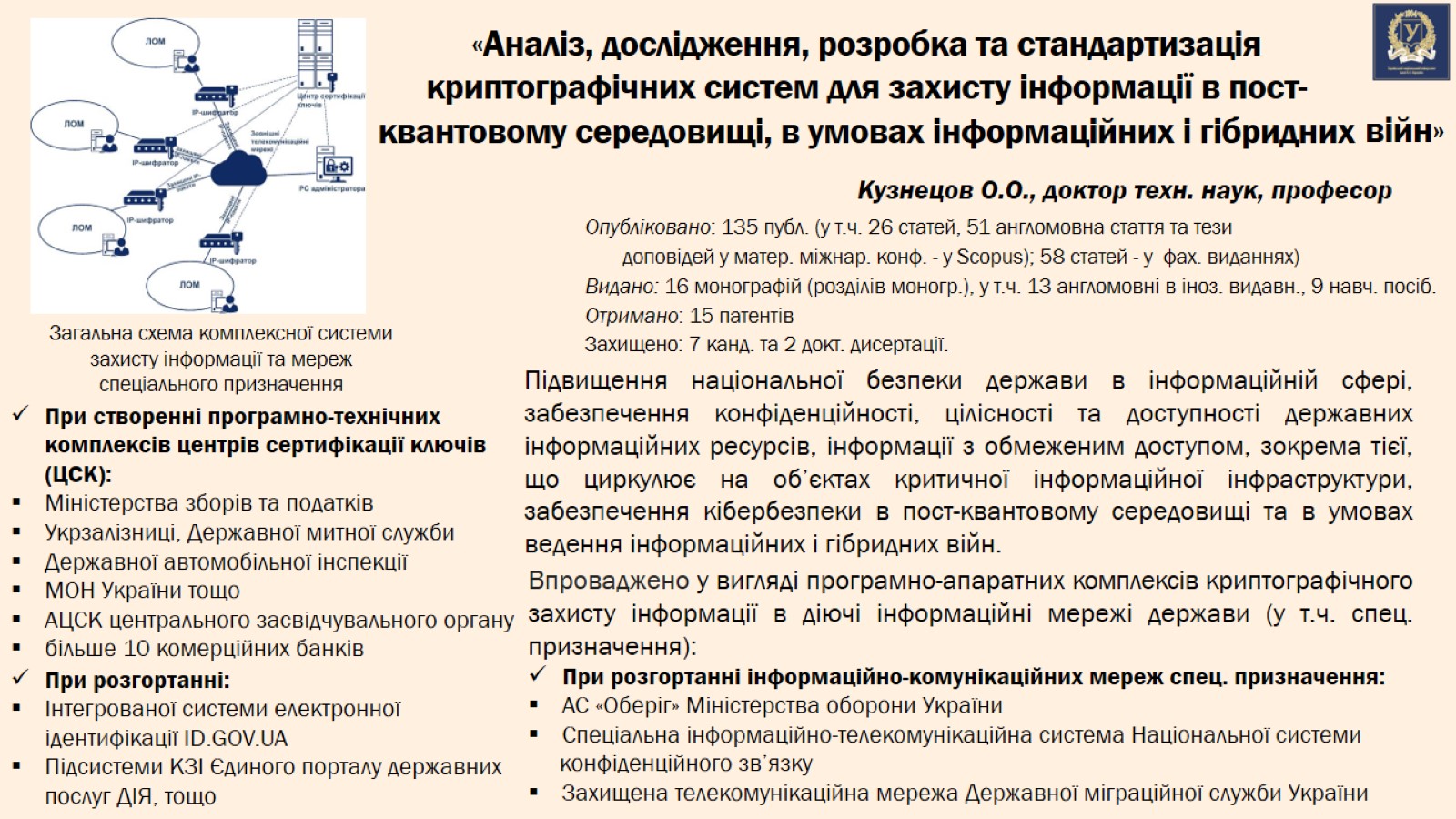 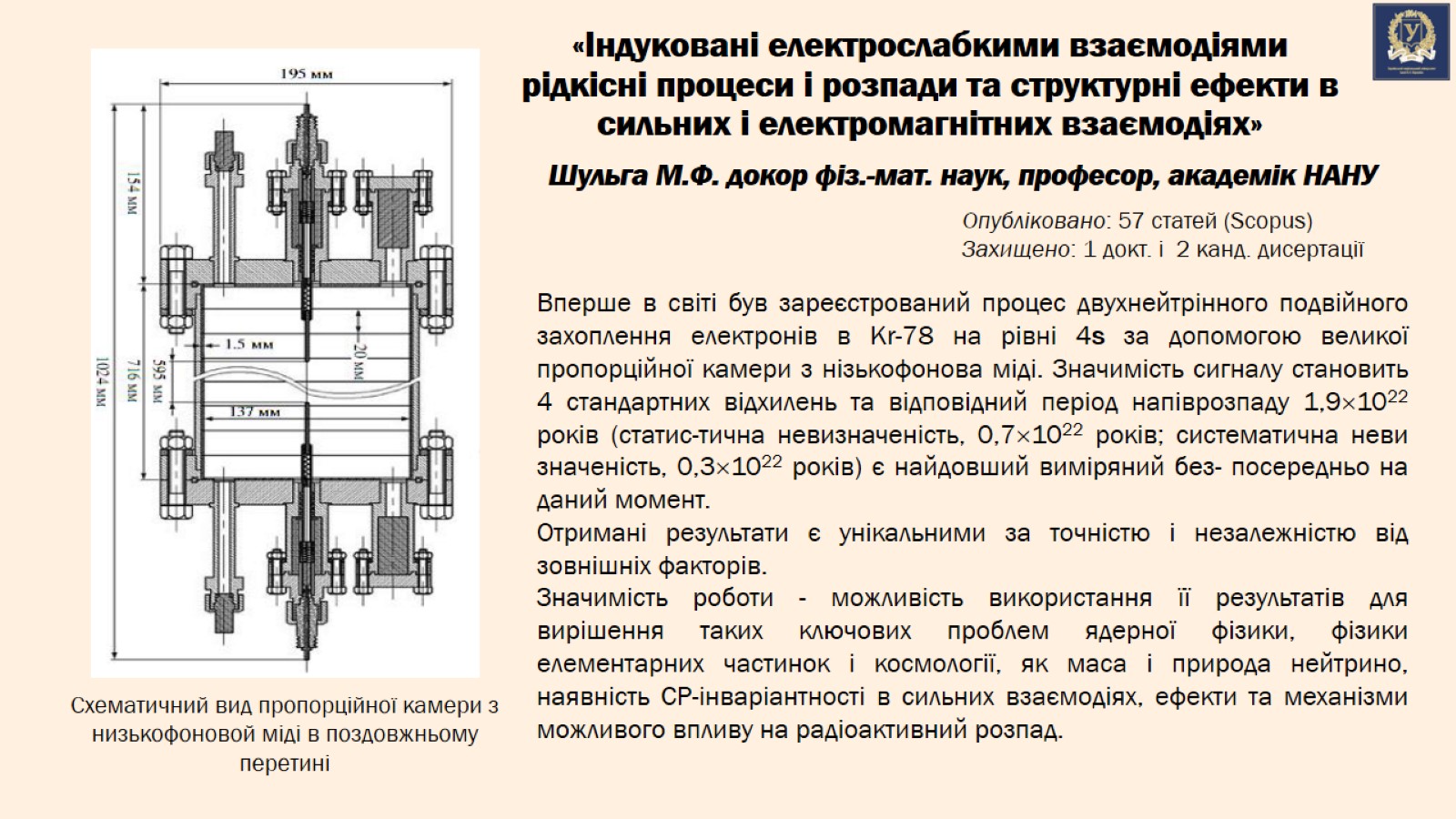 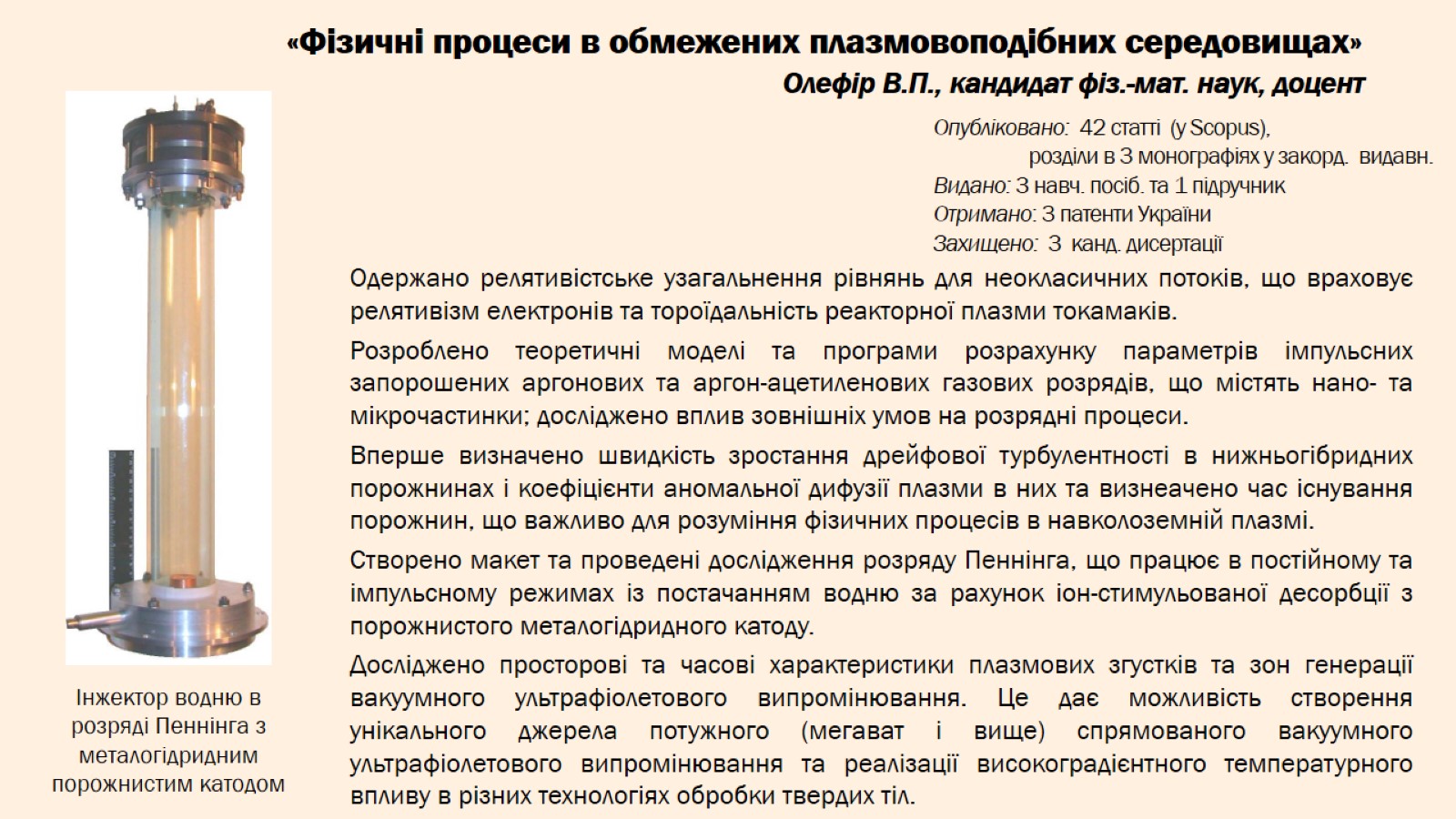 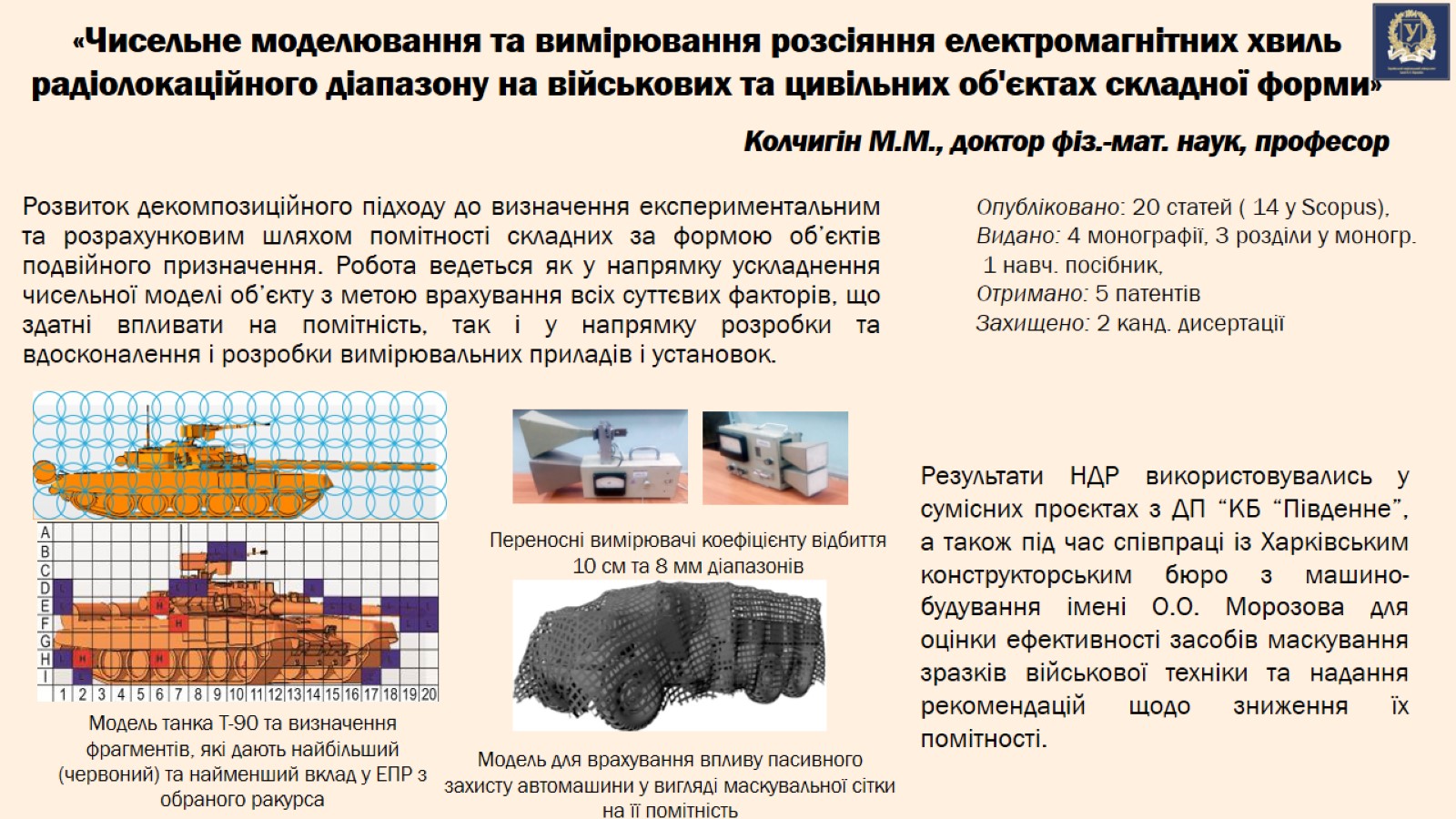 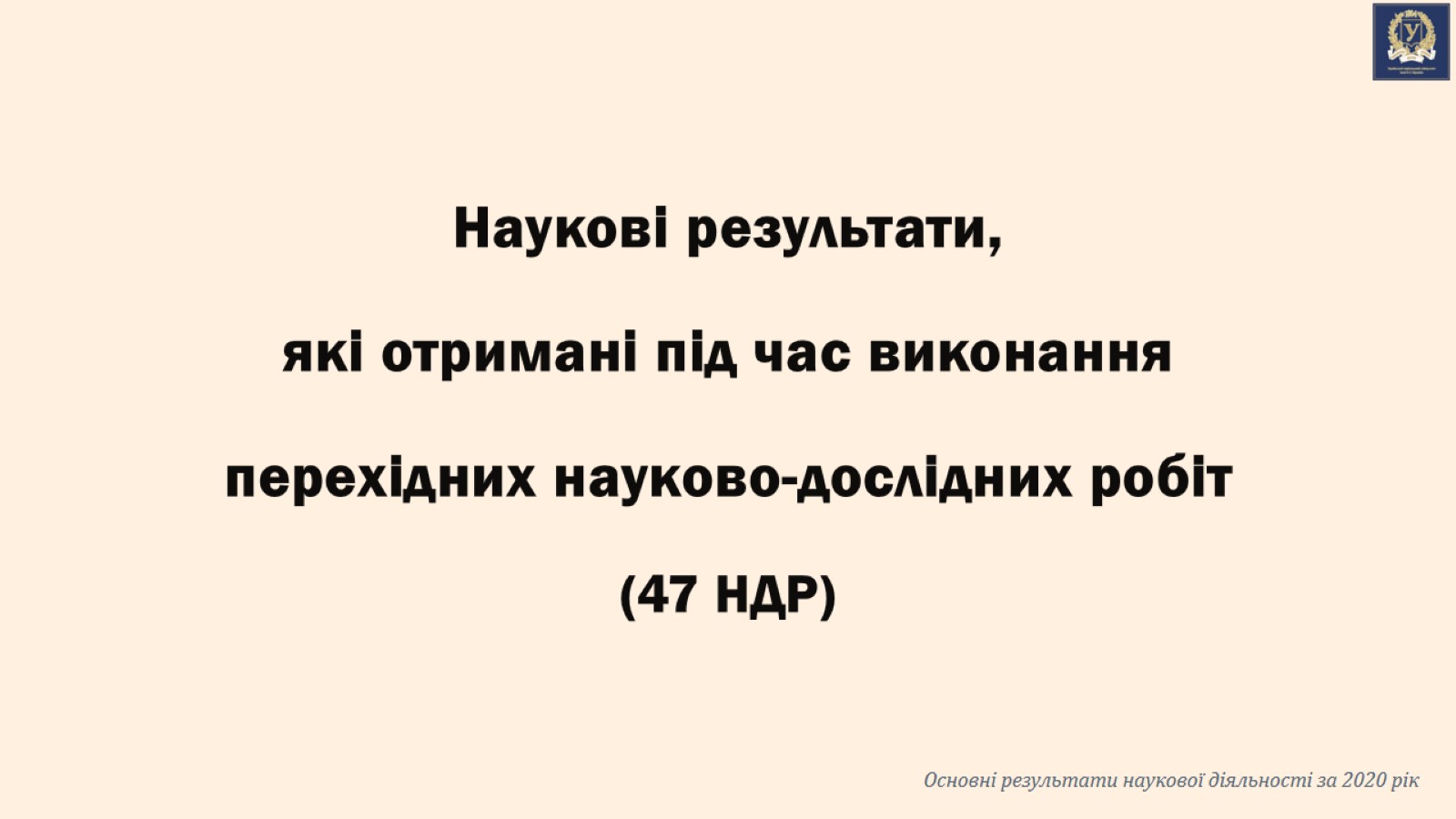 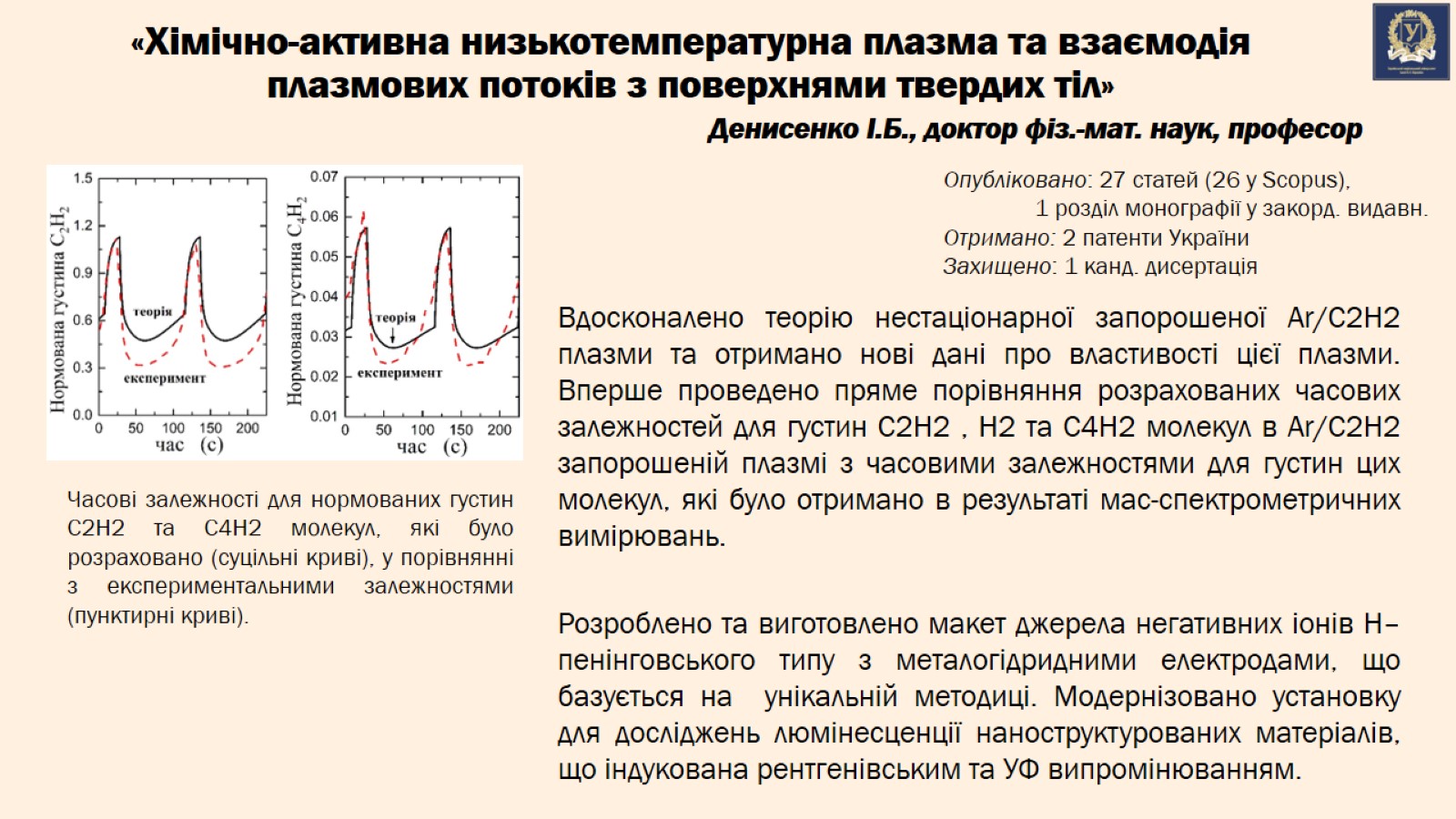 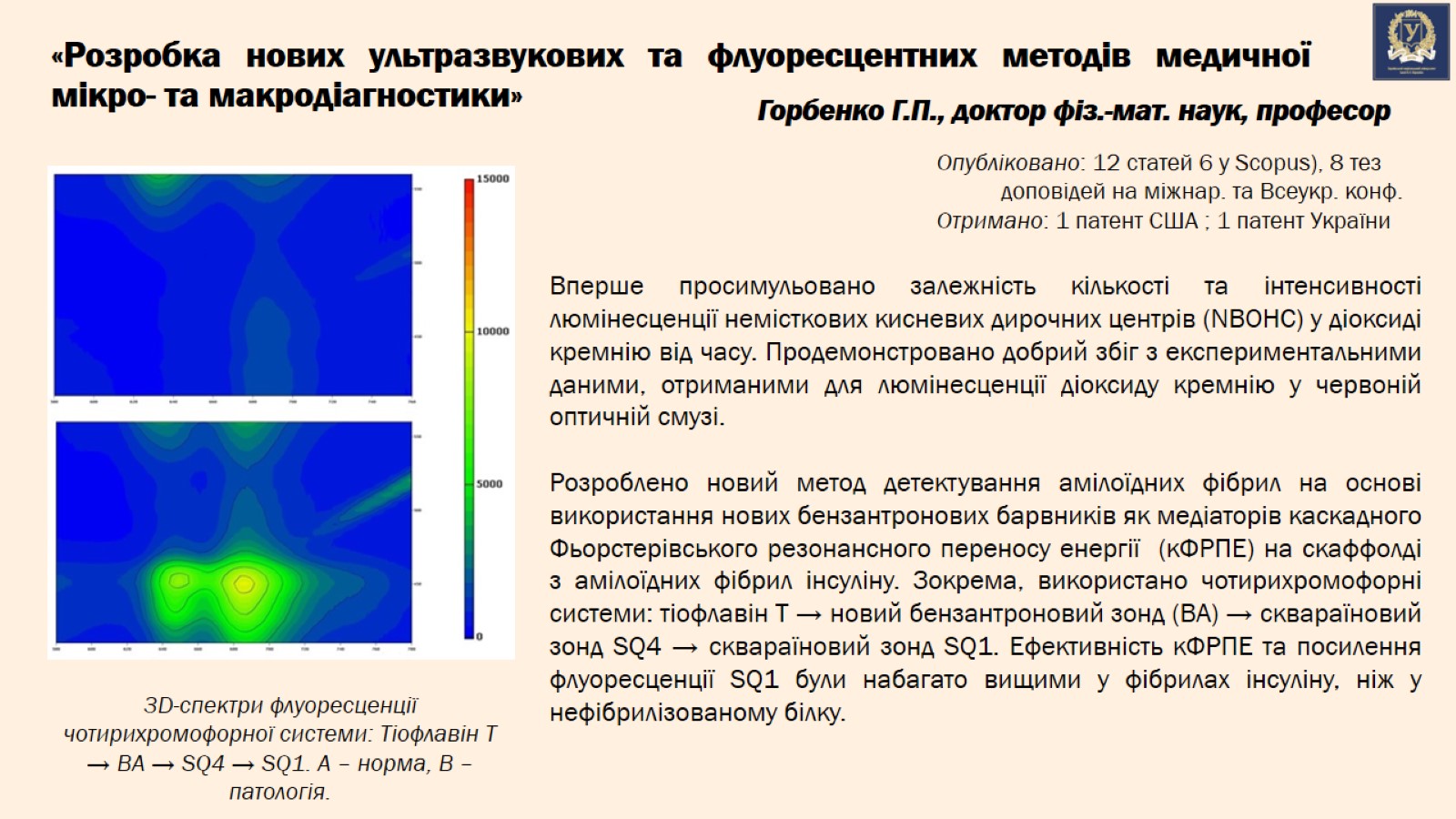 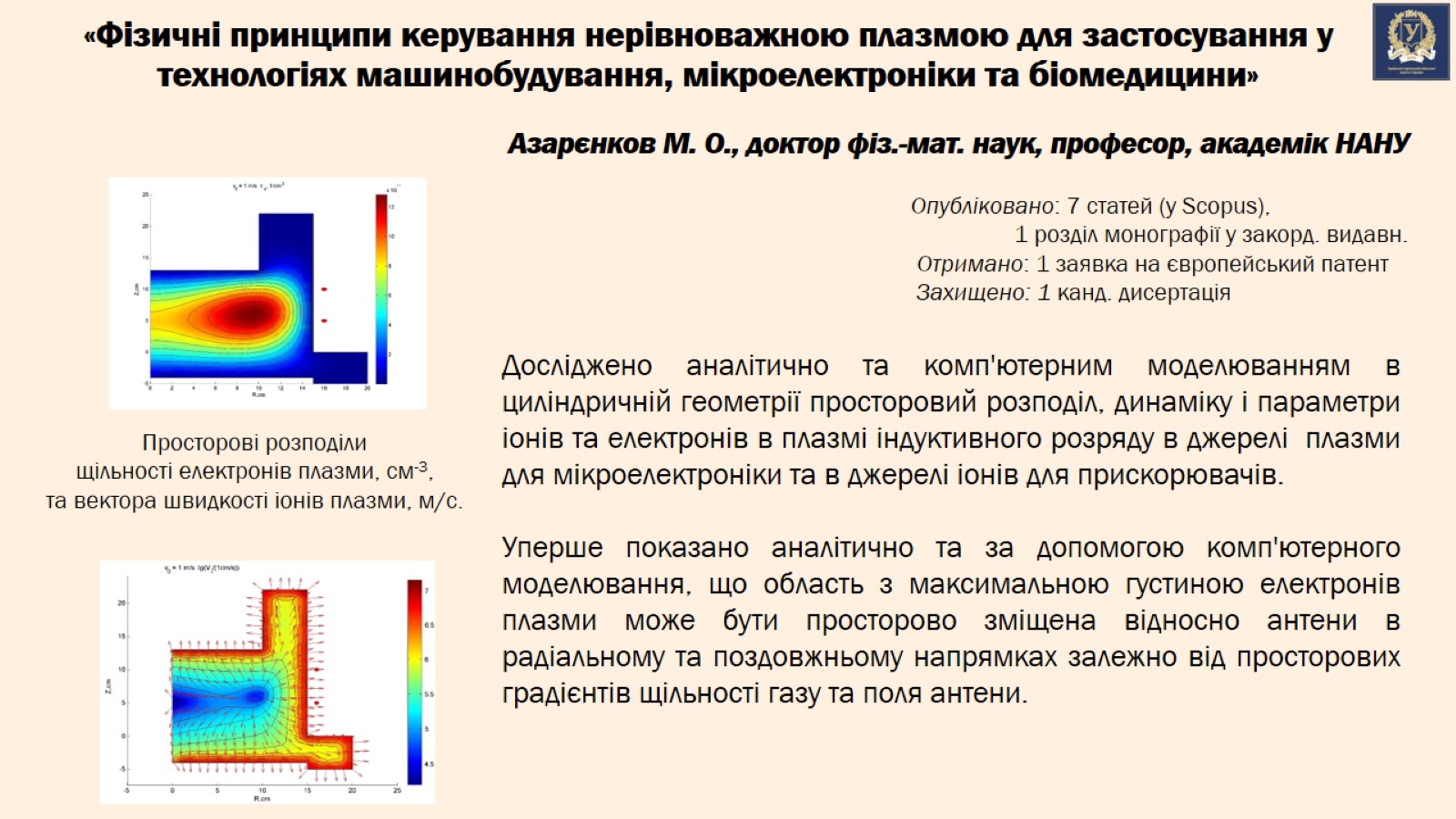 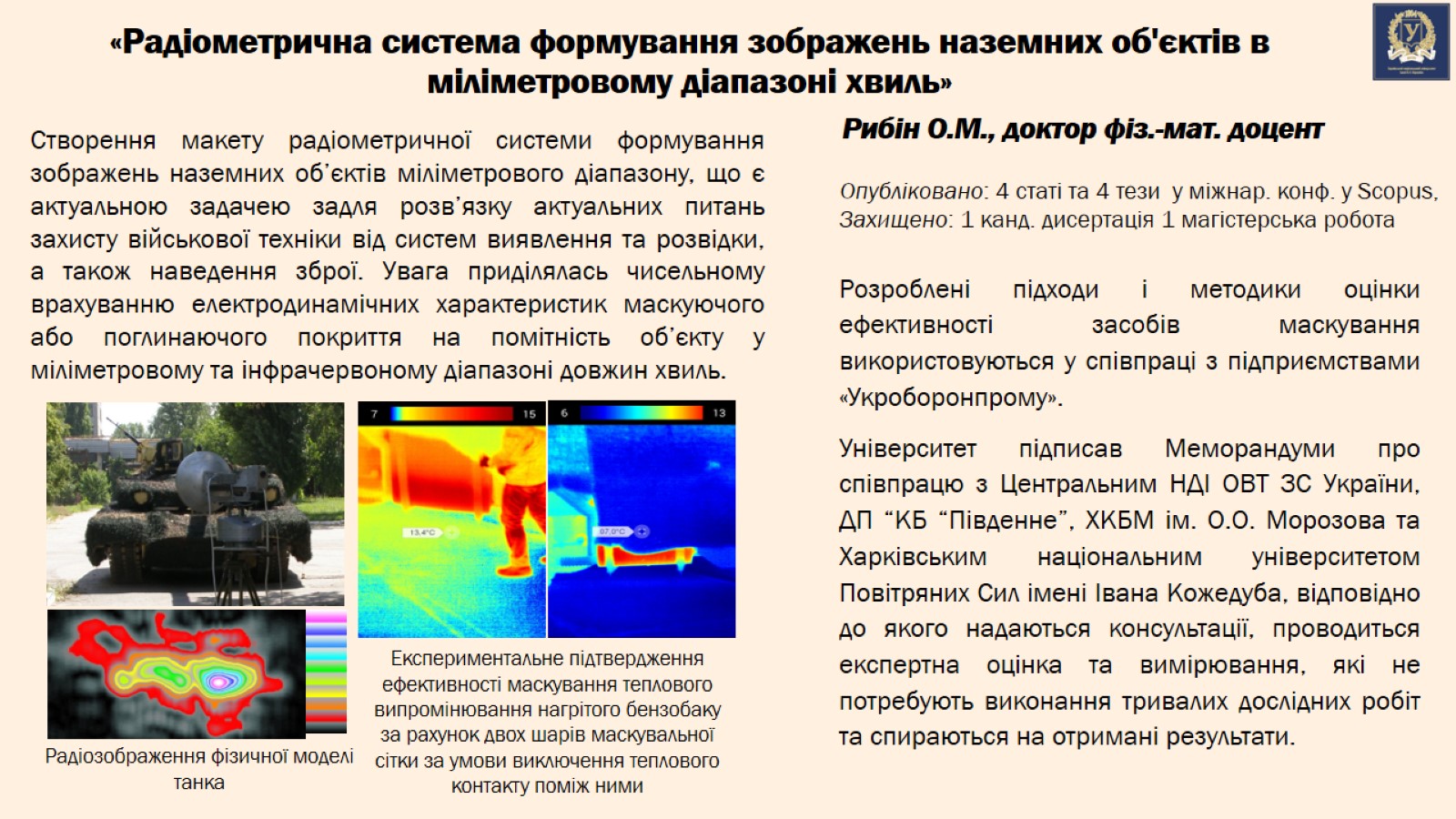 «Радіометрична система формування зображень наземних об'єктів в міліметровому діапазоні хвиль»
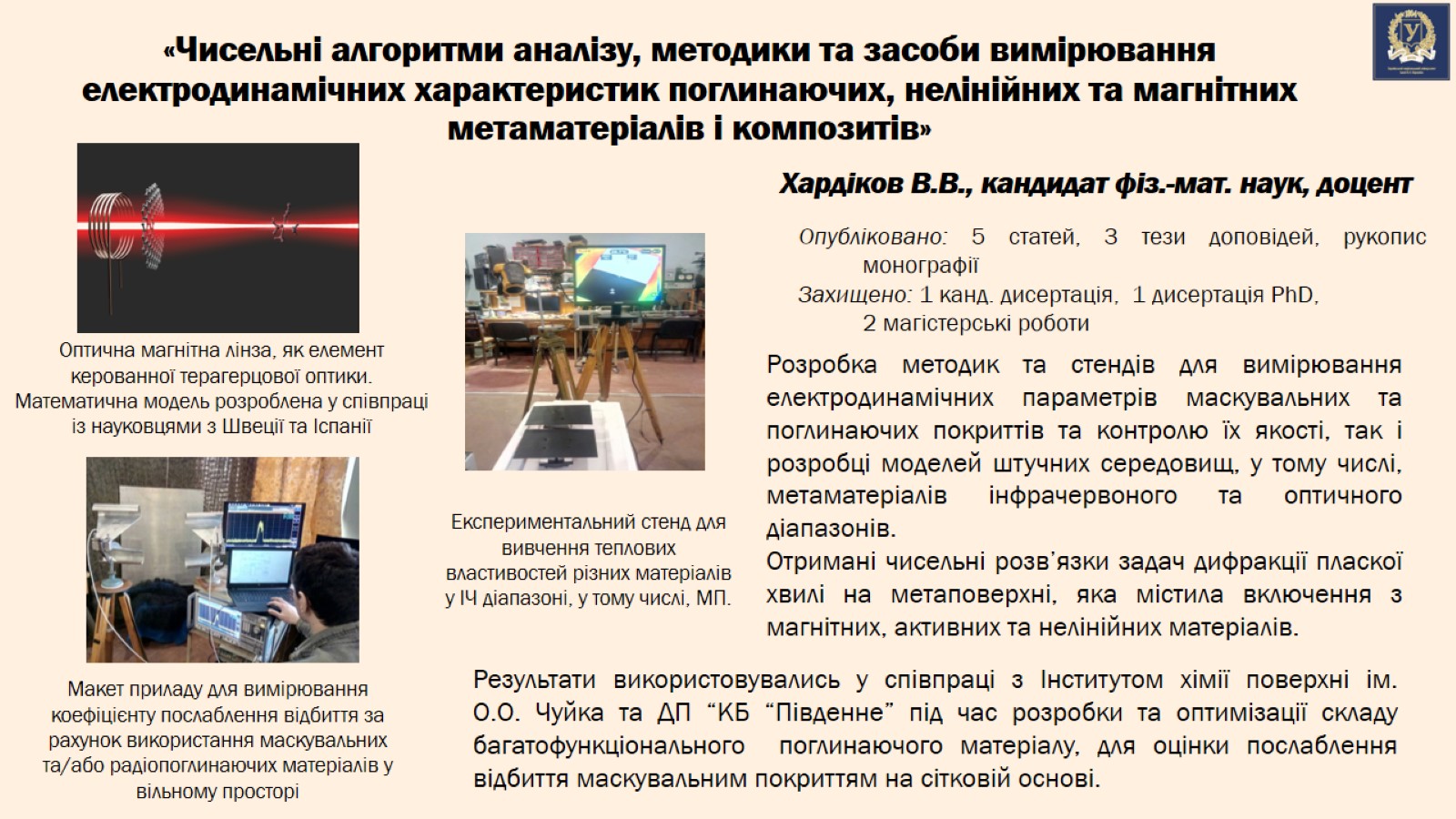 «Чисельні алгоритми аналізу, методики та засоби вимірювання електродинамічних характеристик поглинаючих, нелінійних та магнітних метаматеріалів і композитів»
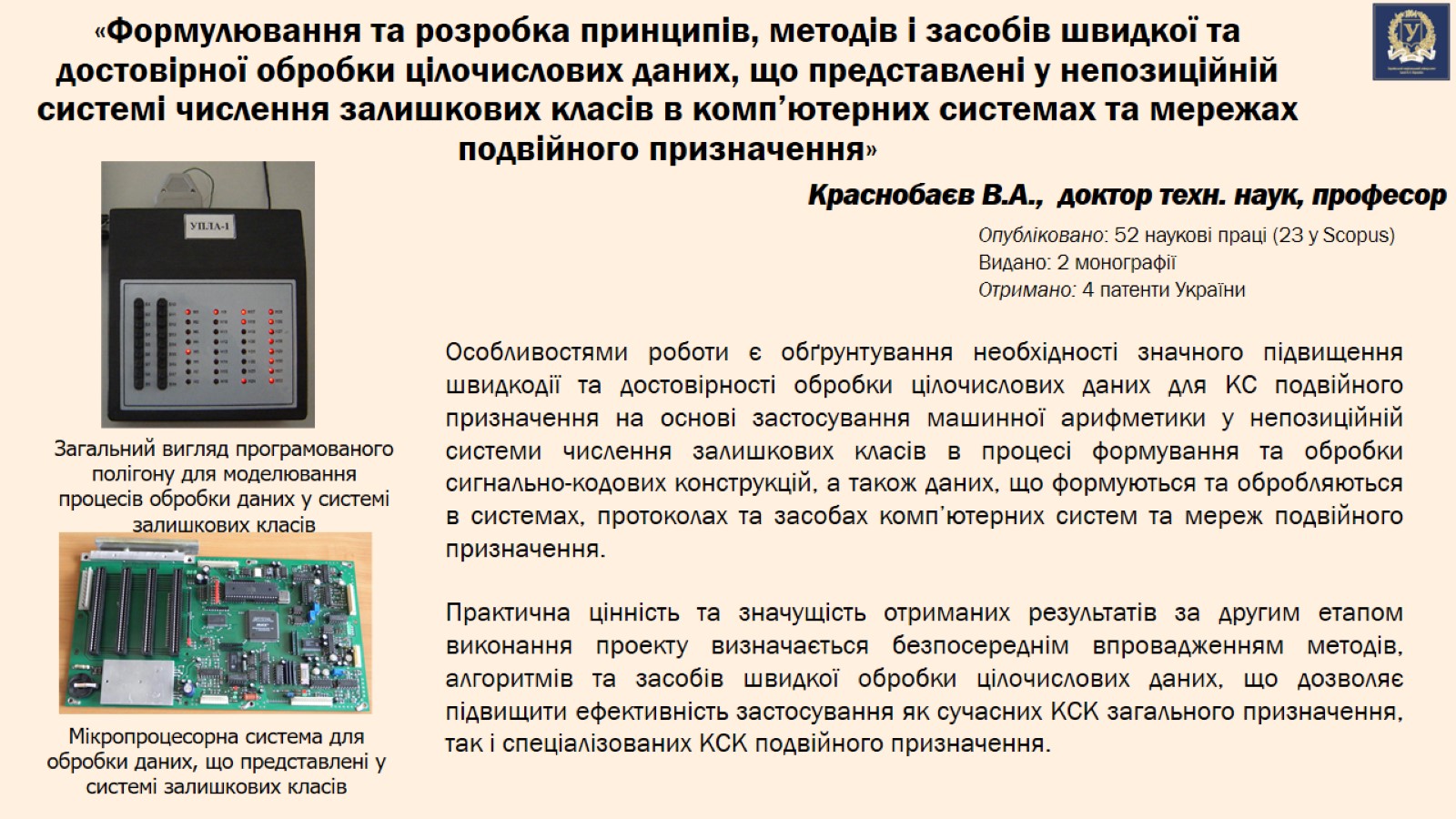 «Формулювання та розробка принципів, методів і засобів швидкої та достовірної обробки цілочислових даних, що представлені у непозиційній системі числення залишкових класів в комп’ютерних системах та мережах подвійного призначення»
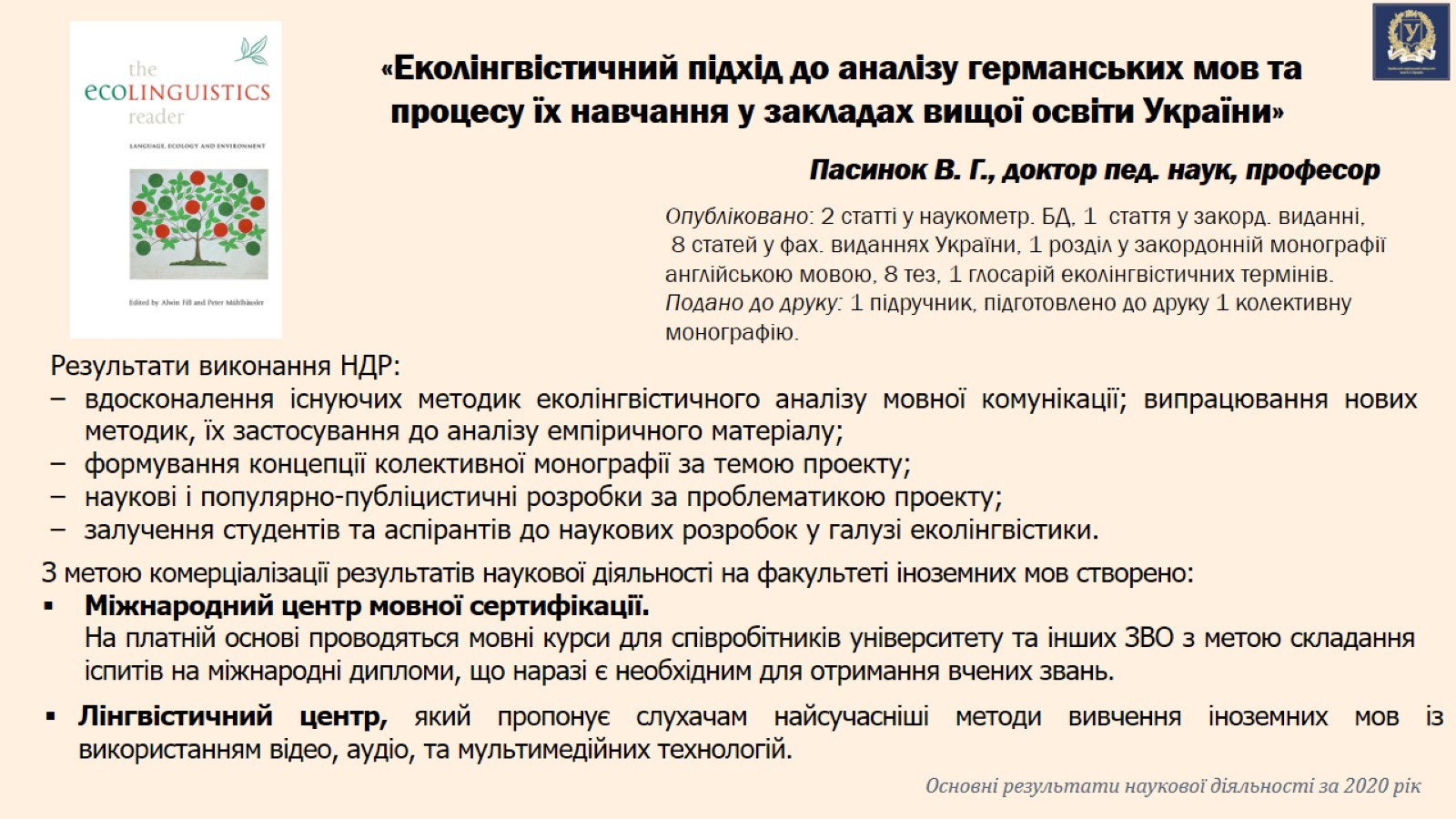 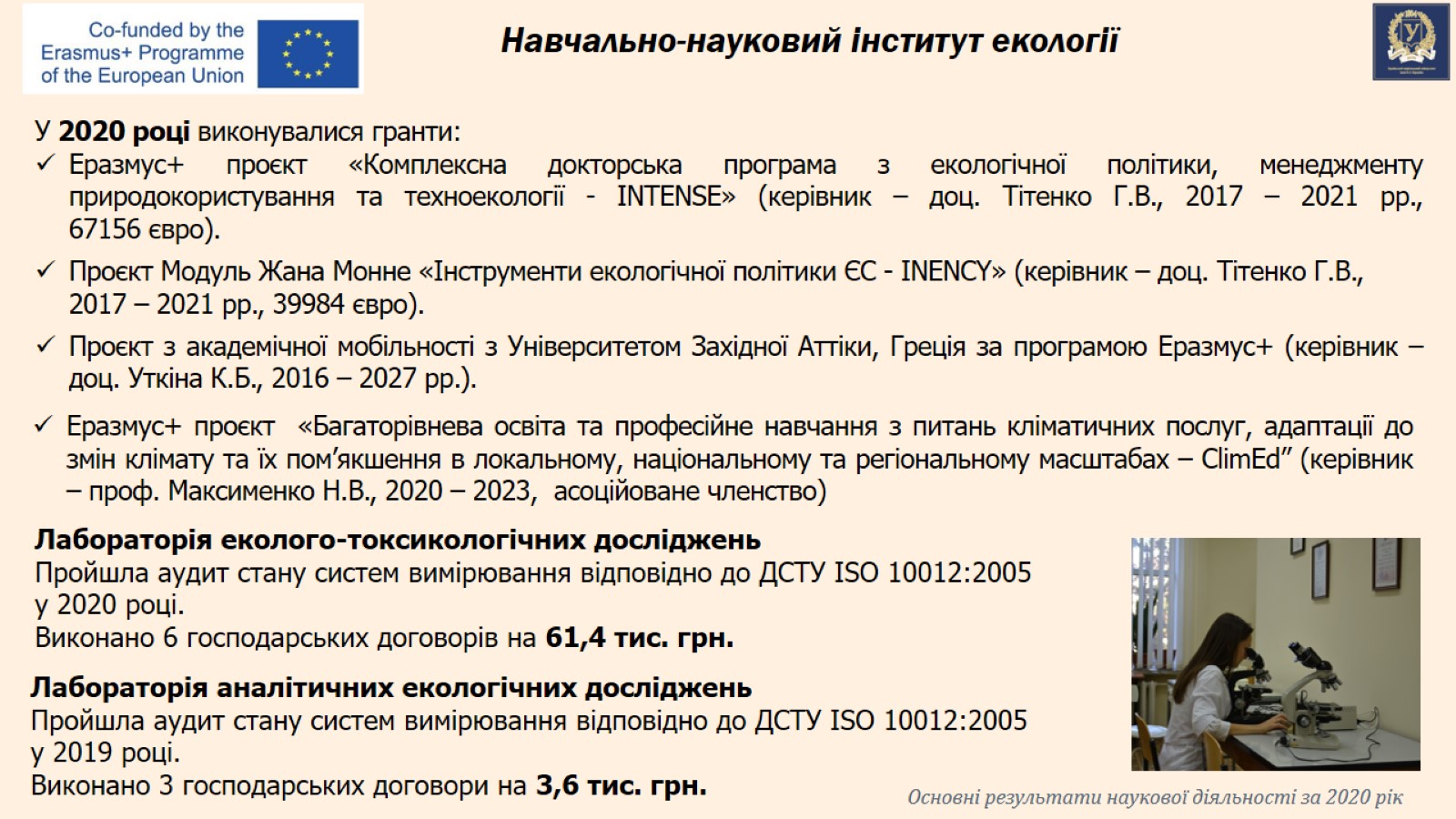 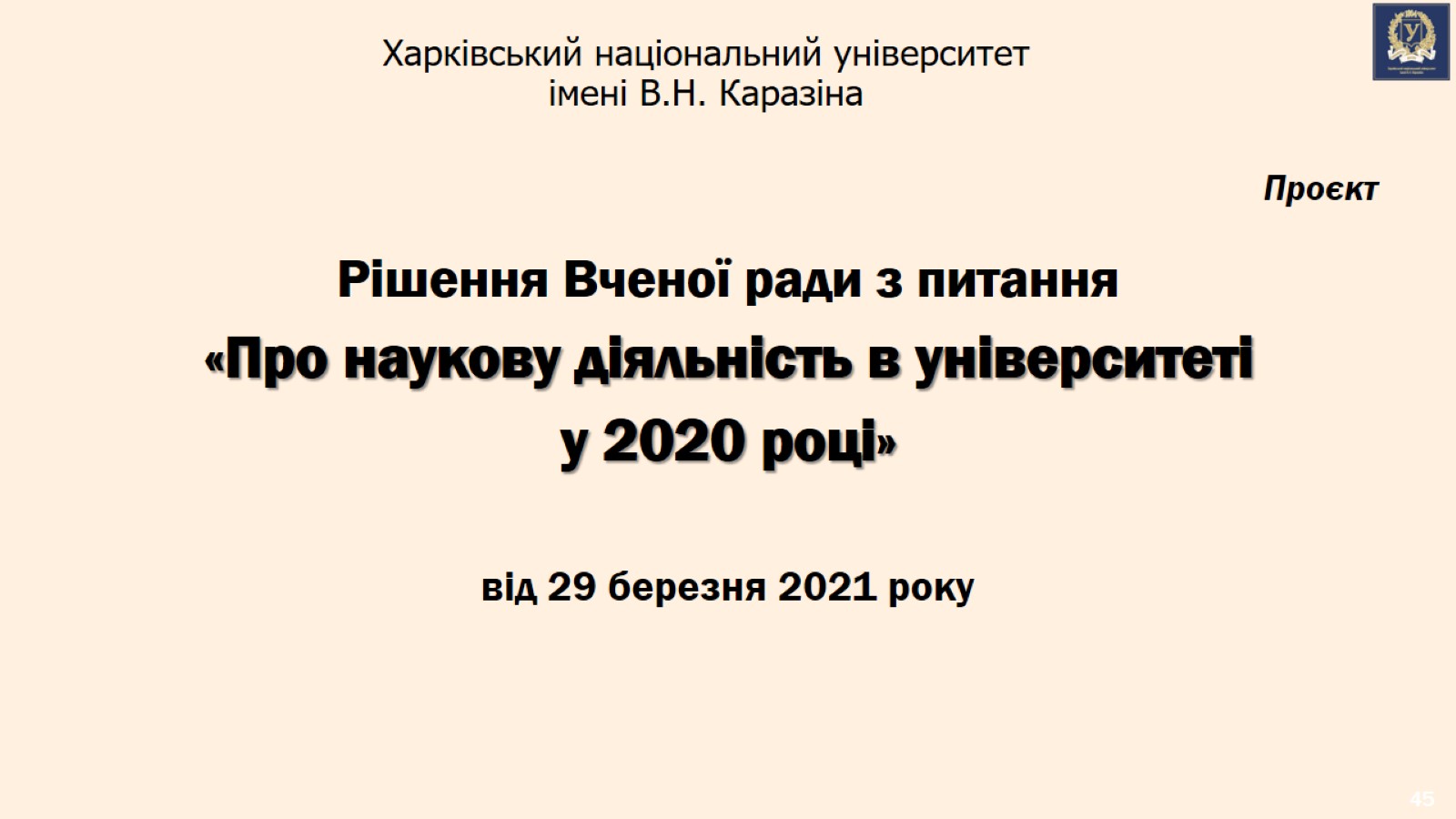 Рішення Вченої ради з питання «Про наукову діяльність в університеті у 2020 році»від 29 березня 2021 року
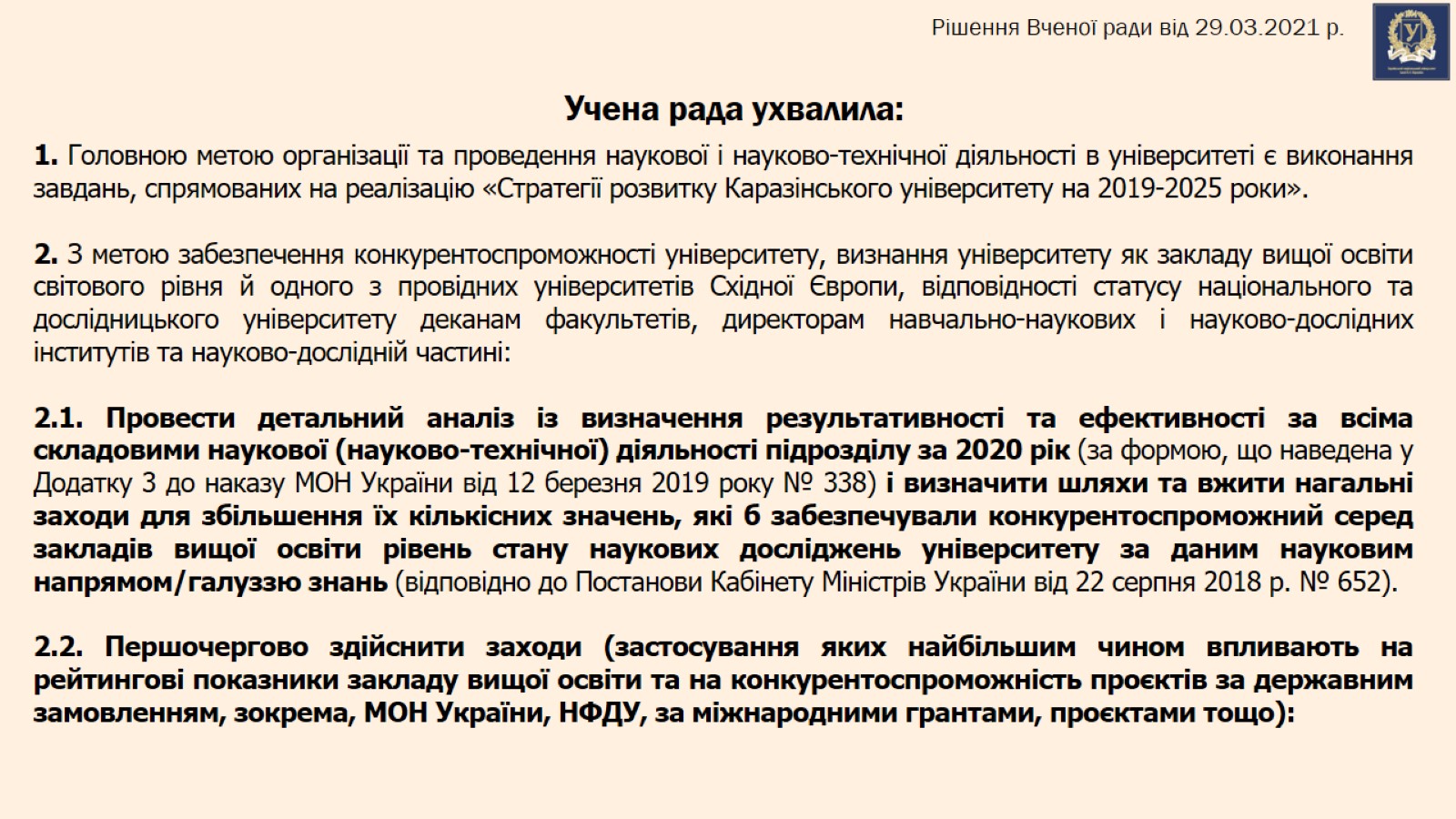 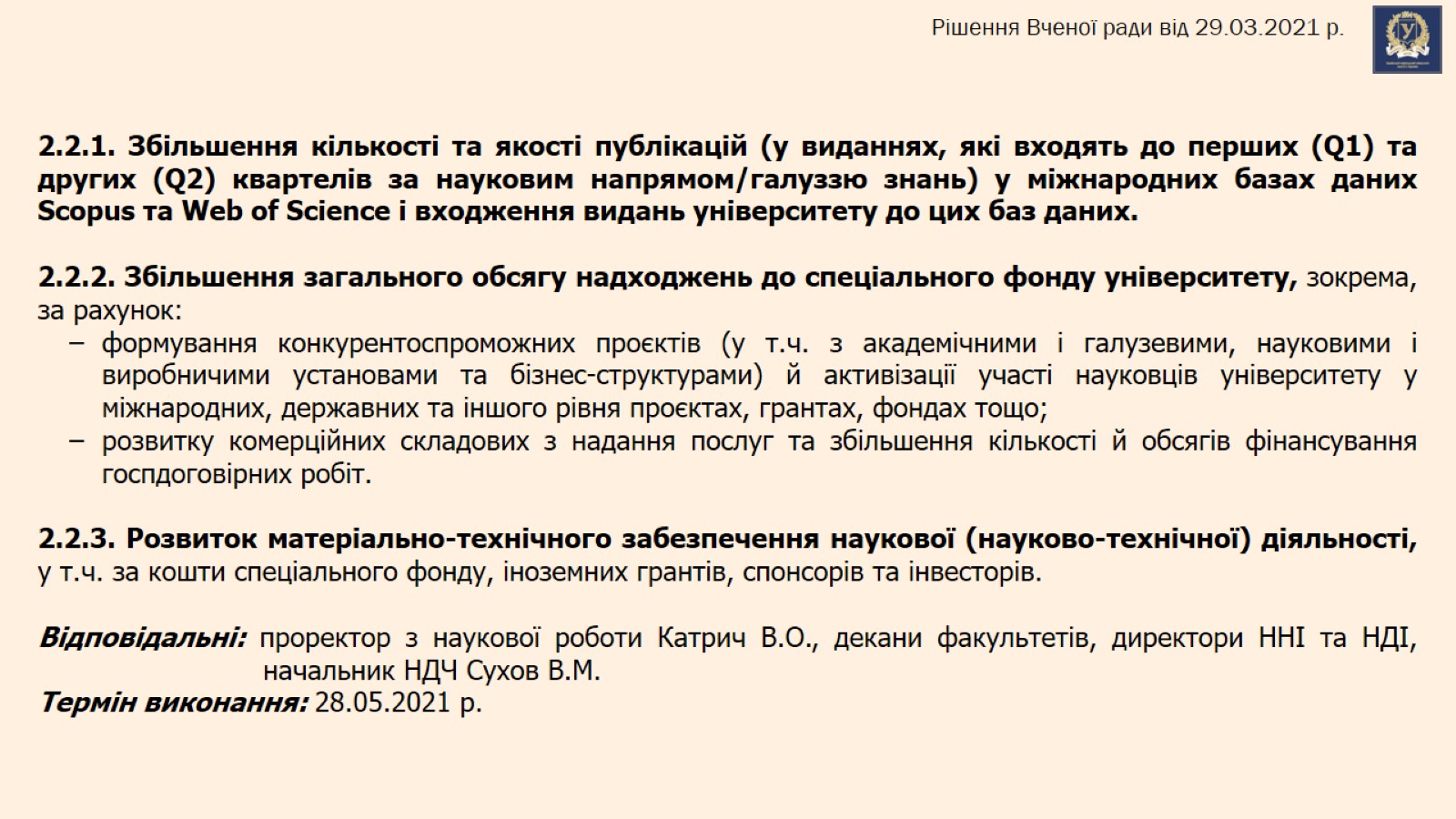 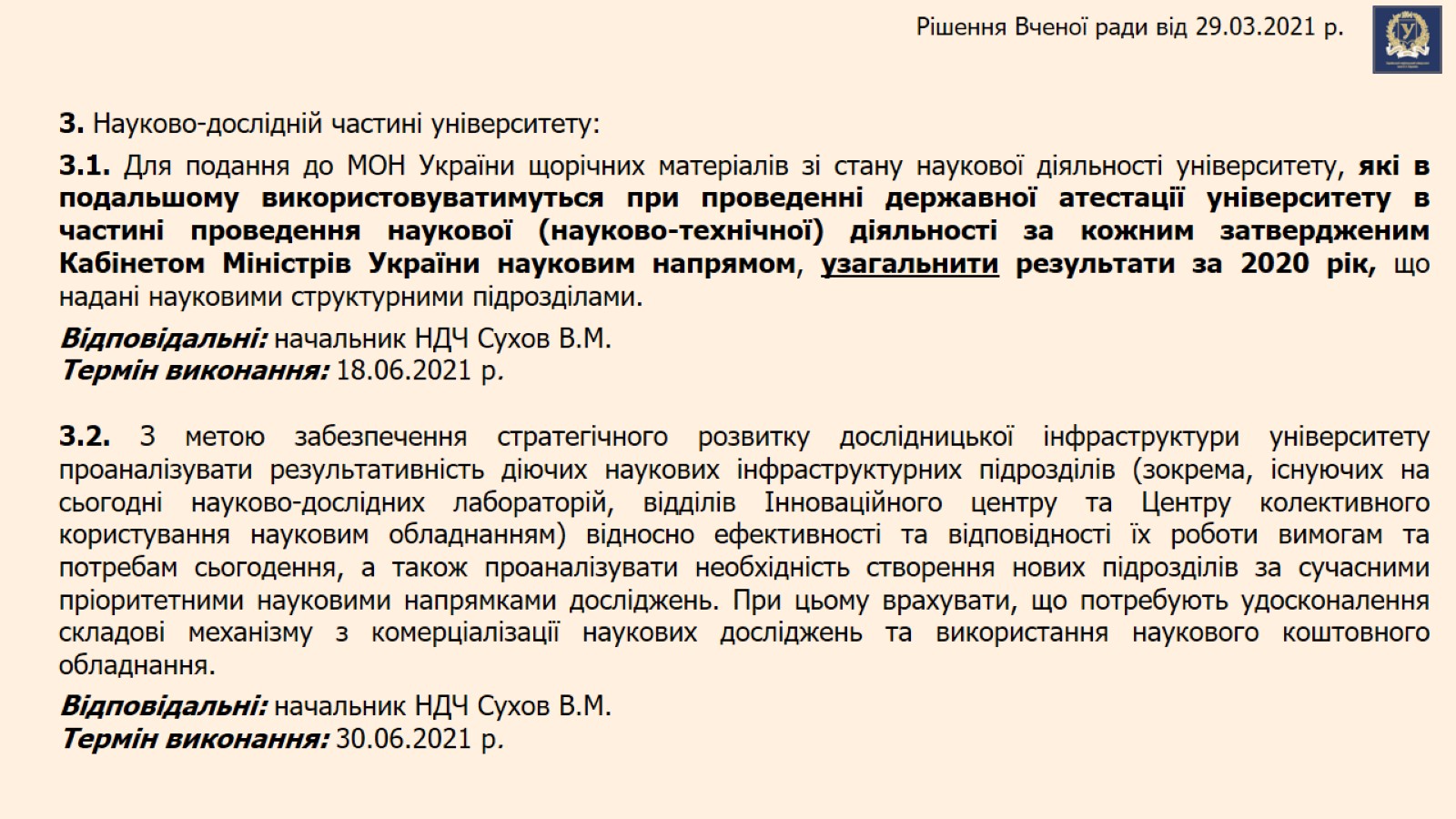 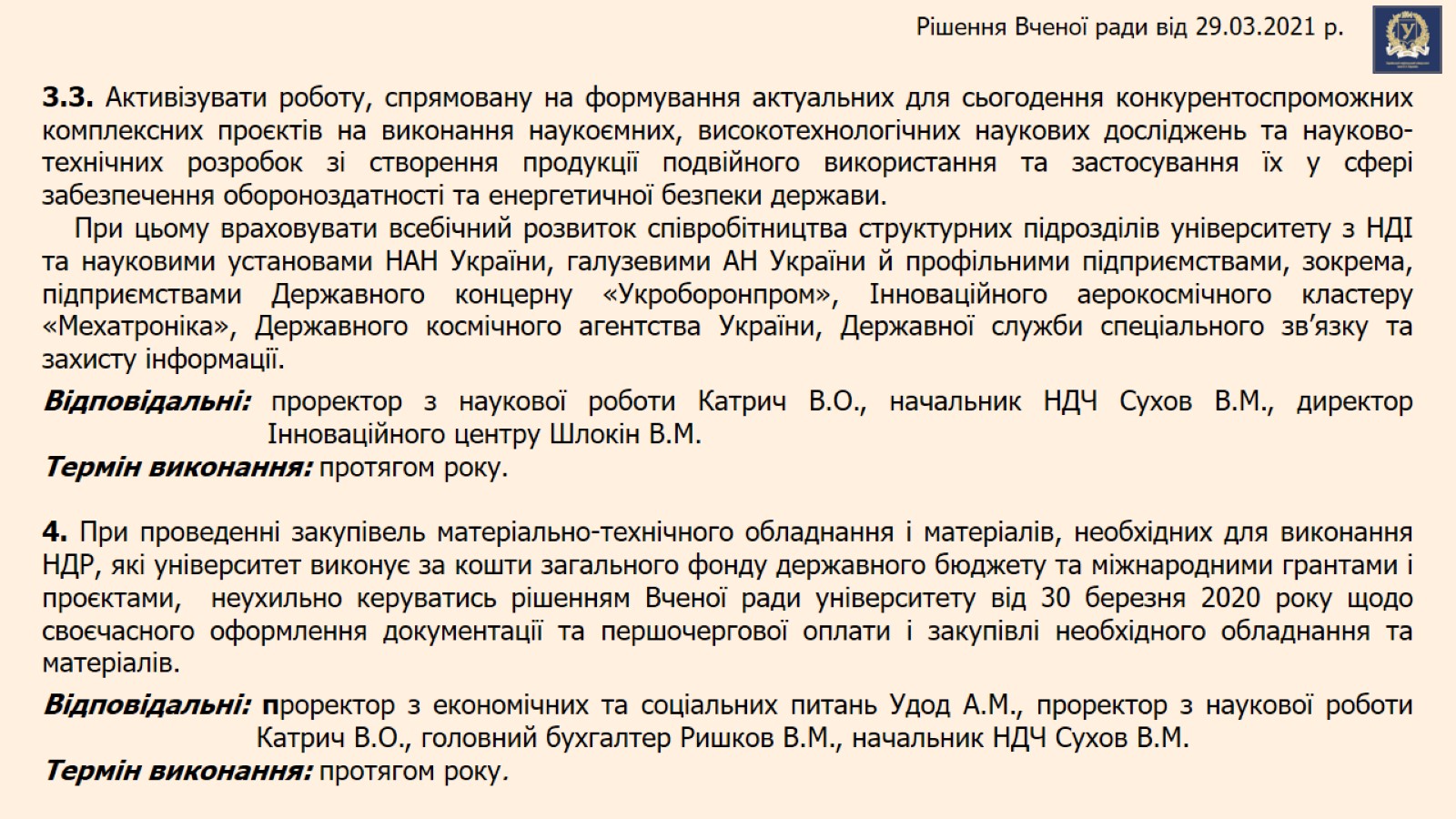 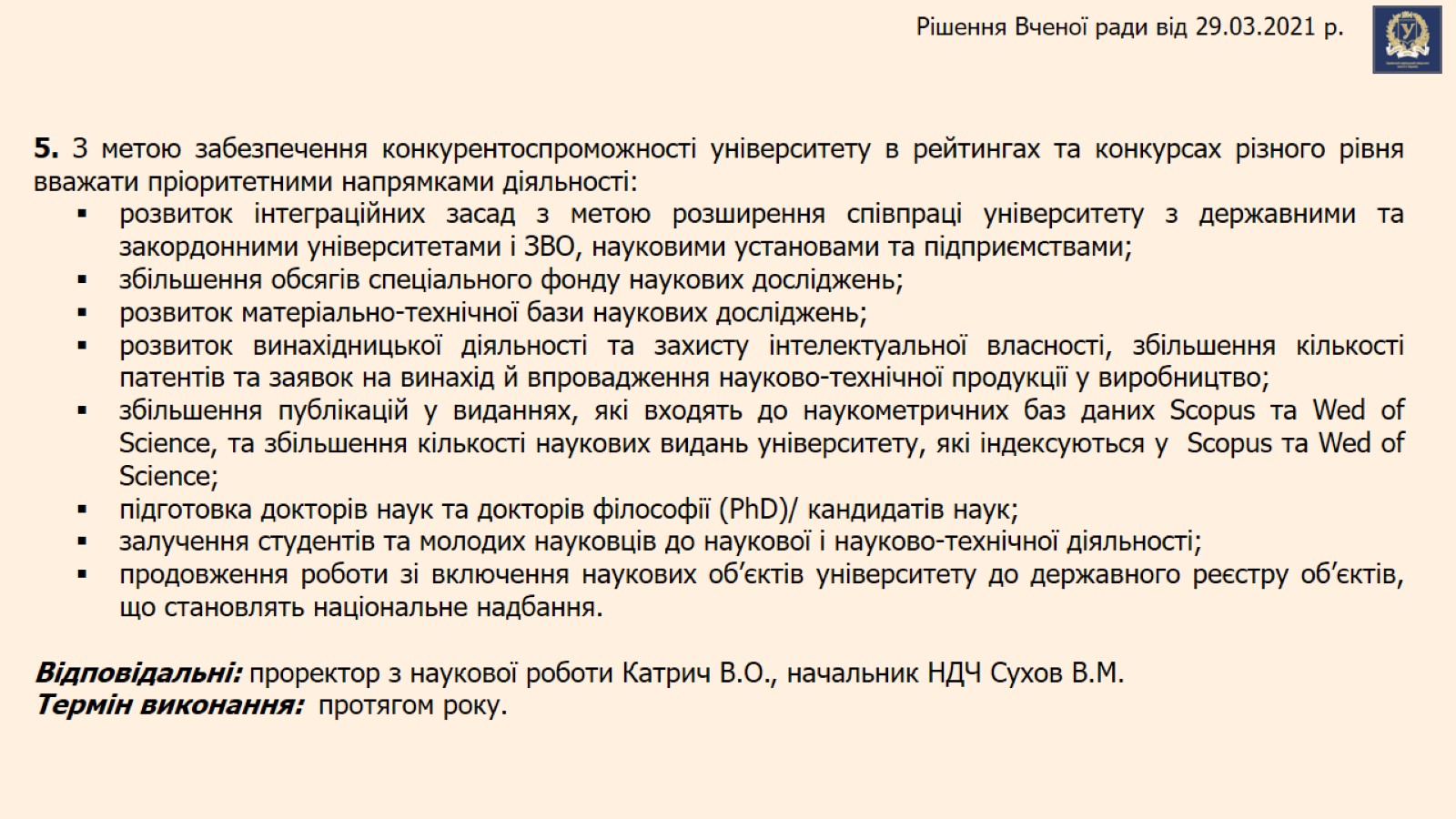 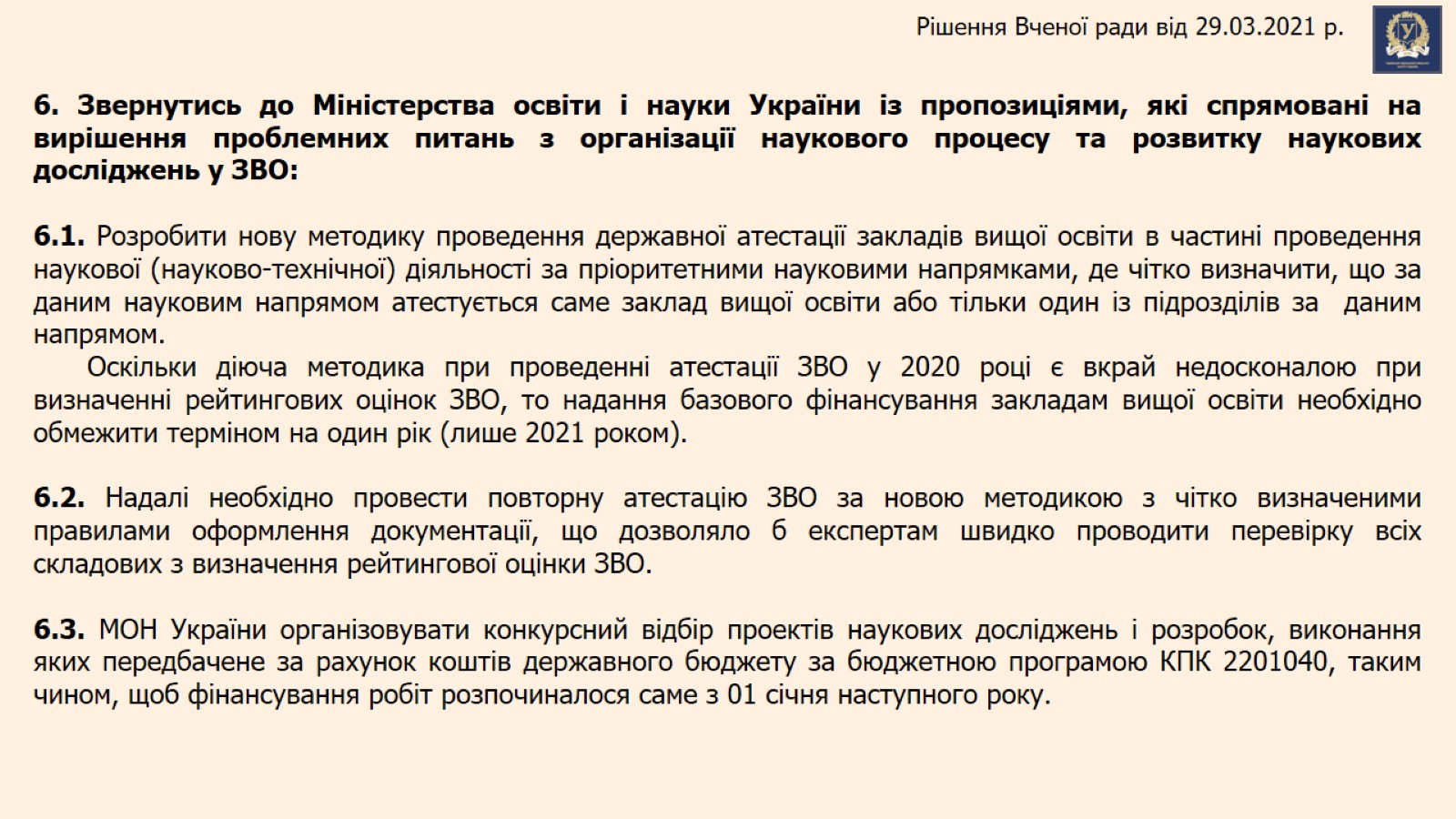 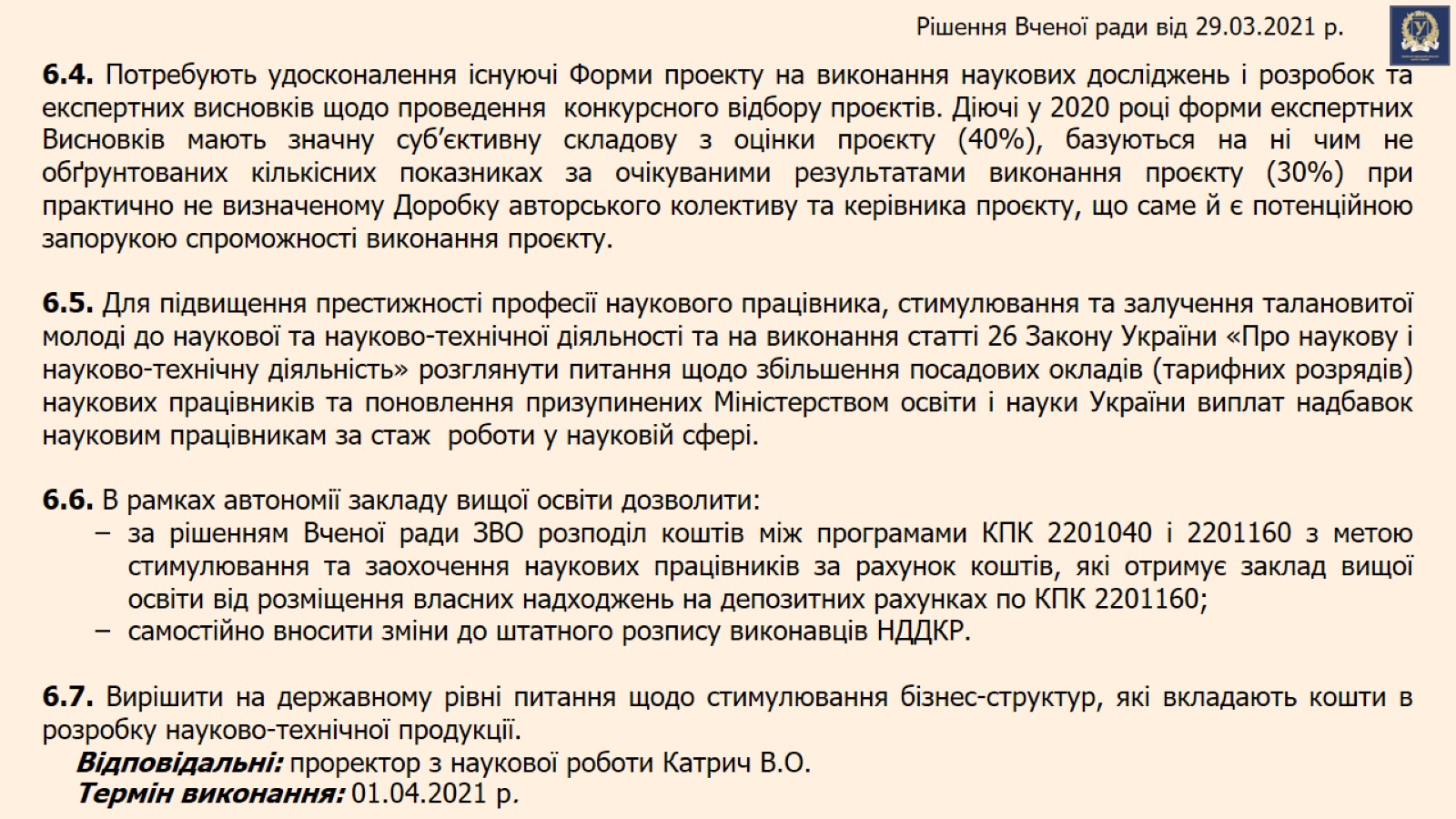 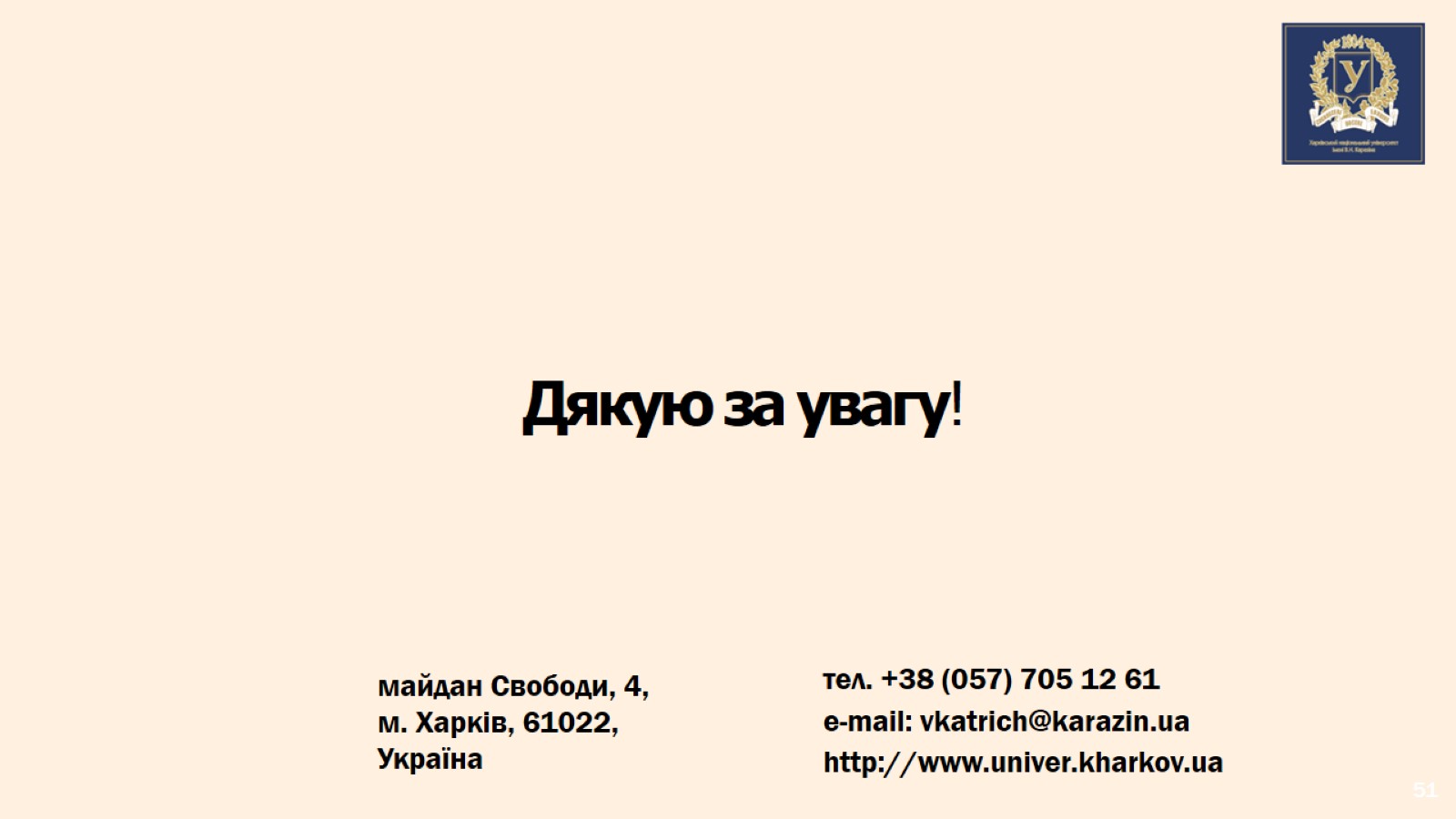 Дякую за увагу!